OCEÁNIE
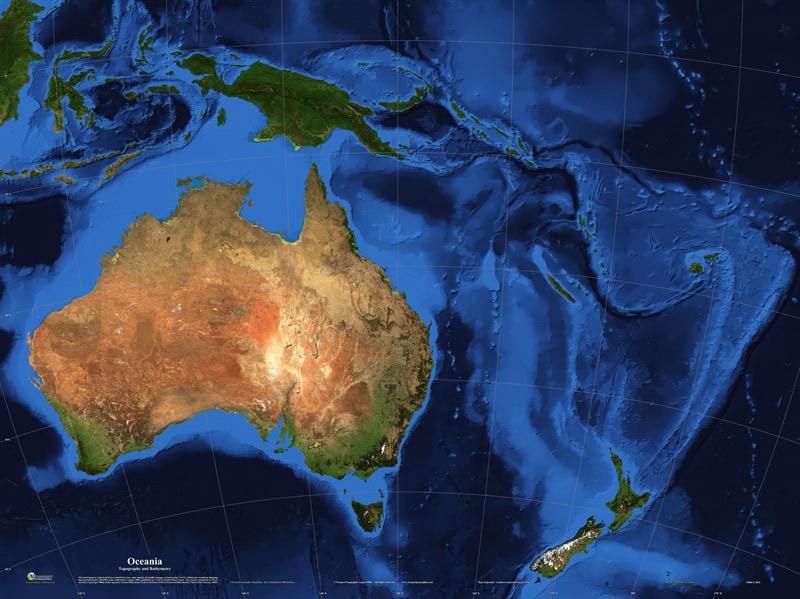 Australia
 Oceania
OCEÁNIE: CHARAKTERISTIKA
- vymezení pojmu není jednoznačné
- oblast Tichého oceánu na V od Asie, mezi obratníky
- AU + NZ někdy nebývají počítány jako součást Oceánie, jelikož se jedná o vyspělé státy narozdíl od zbytku Oceánie
- rozloha „samotné“ Oceánie je  821 328 km²
OCEÁNIE: MÍSTOPISNÉ POJMY 
(zakresli do slepé mapy)
Členění na Mikronésii, Melanésii a Polynésii
Mikronésie: Nauru, Kiribati, Guam, Marshallovy o-vy, Palau
Melanésie: Nová Guinea, Fidži, Vanuatu, Nová Kaledonie, Šalamounovy o-vy
Polynésie: Franc. Polynésie, Havaj, Velikonoční o-v, Markézy
Nový Zéland: Severní a Jižní o-v, Mt. Cook, Jižní Alpy, Cookův průliv, Wellington, Auckland,
OCEÁNIE: CHARAKTERISTIKA
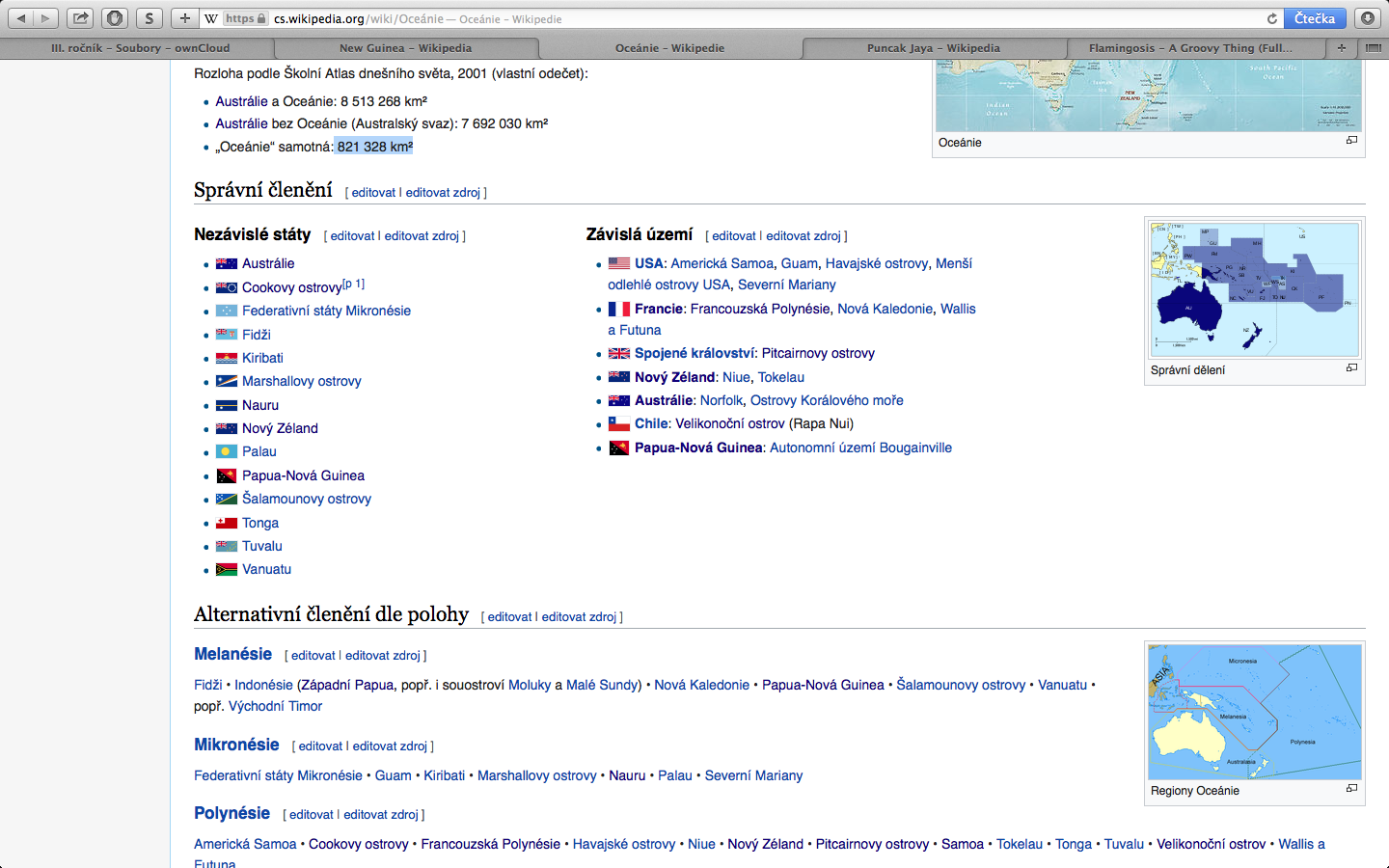 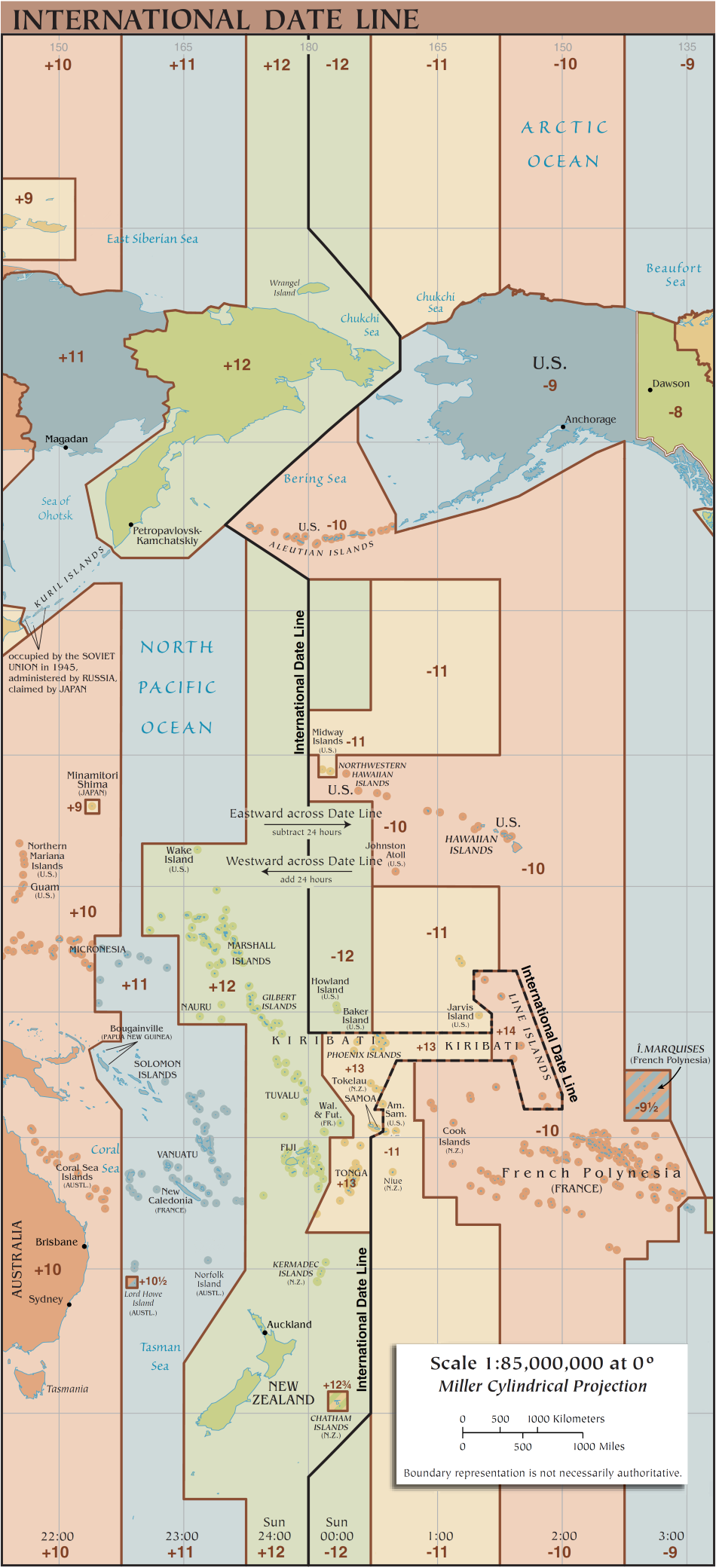 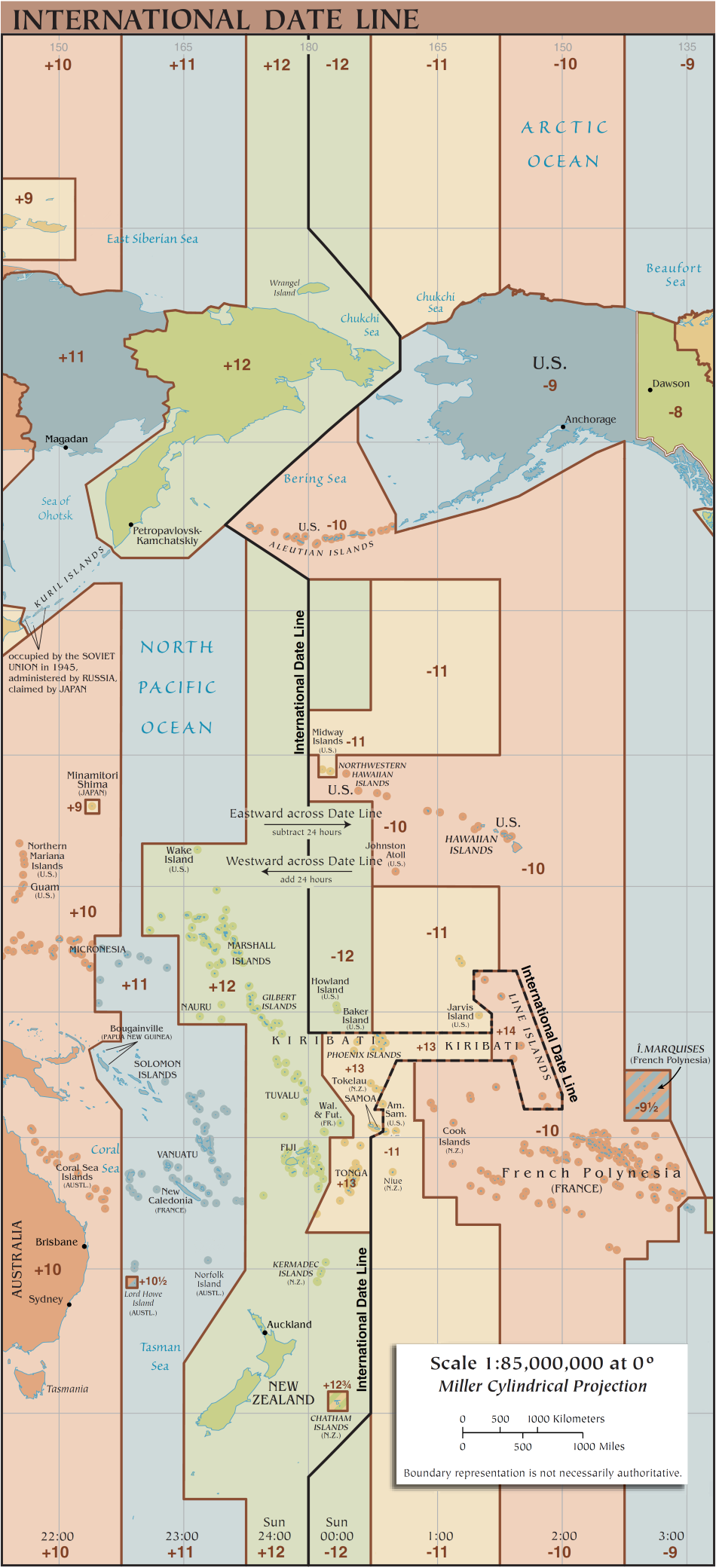 OCEÁNIE: CHARAKTERISTIKA
- je rozdělena na: 
Mikronésii: malé ostrovy
Melanésii: černé ostrovy
Polynésii: hodně ostrovů
 Domorodé obyvatelstvo: australoidní rasa, dobří mořeplavci
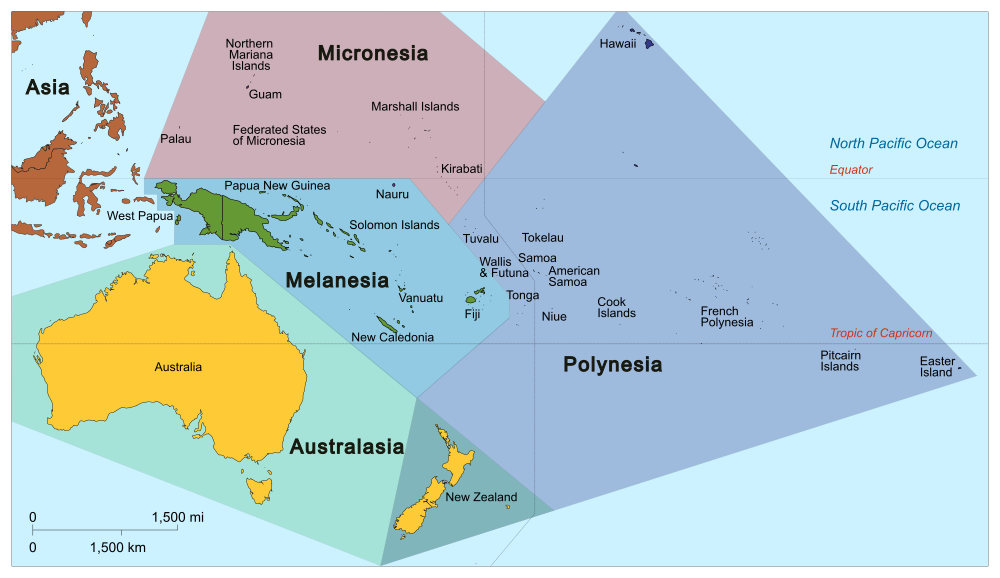 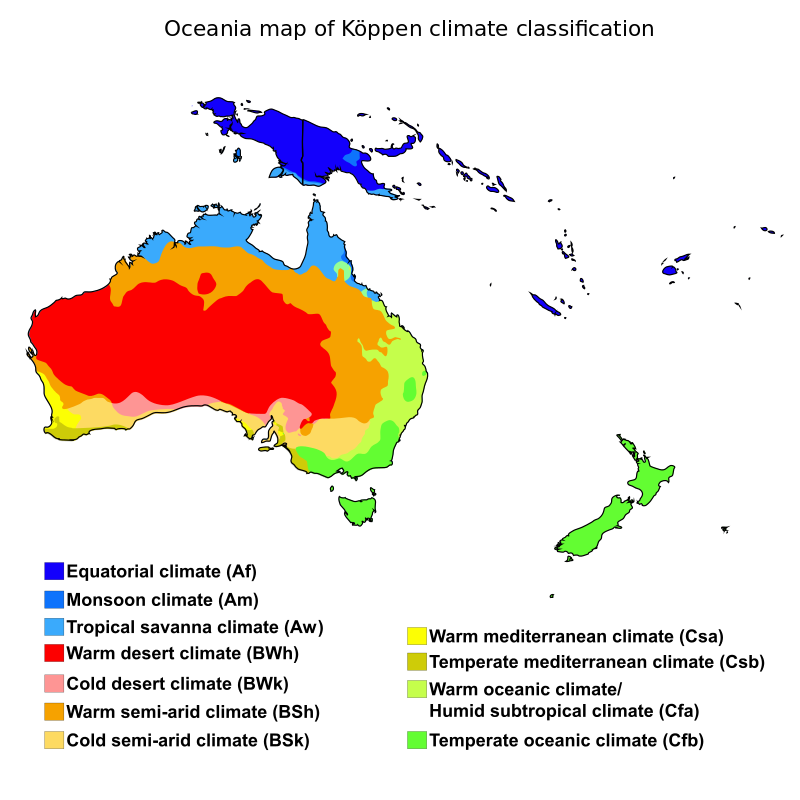 OCEÁNIE: CHARAKTERISTIKA
Klima:   
• tropické vlhké, průměrná teplota 26 °C
Hospodářství: 
   •  málo vyspělé
   •  Z plantážnické – palma kokosová, 
         ananas, káva
   • cestovní ruch
KOKOSOVÁ PALMA: VYUŽITÍ
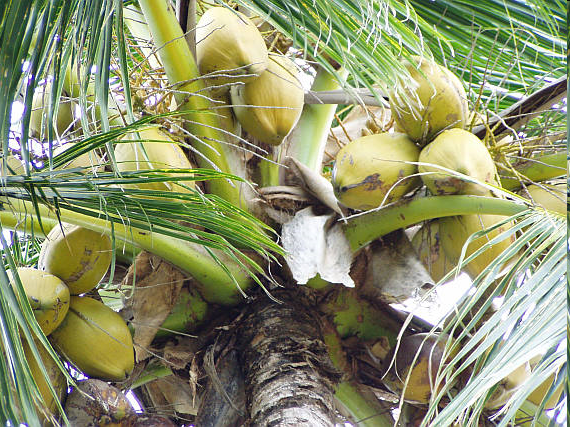 ořech – kopra  -  výroba oleje
                         -  kokos. moučky
                         -  mléka
květenství  - sirup
mladé rostliny  -  zelenina
listy -  krytina
       -  pletení rohoží
vlákna ořechů – lana, koberce
dřevo – nábytek, v stavebnictví
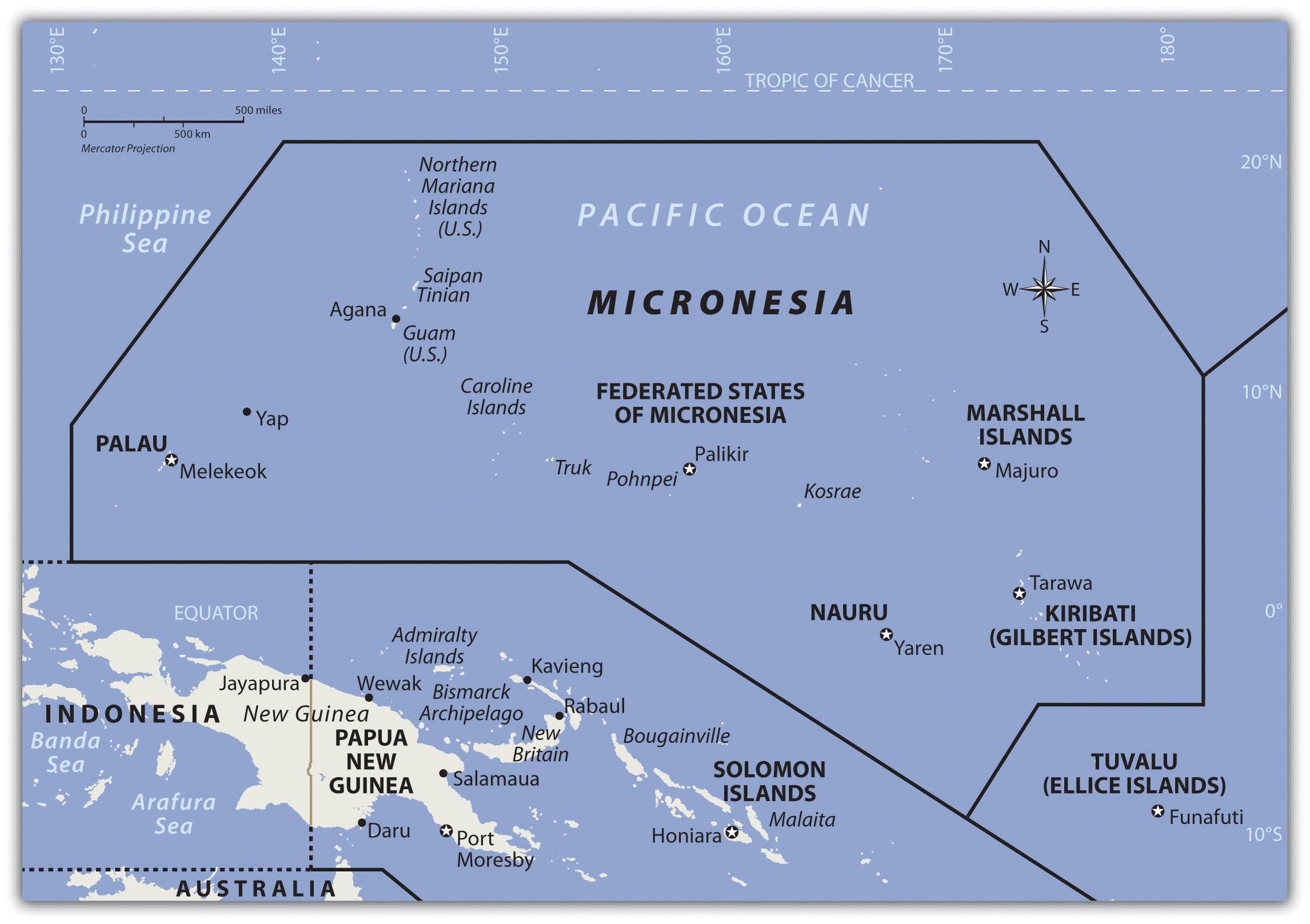 OCEÁNIE: MIKRONÉSIE
- malé ostrovy sopečného původu – Guam, Nauru, Kiribati, Palau
- součástí jsou Marshallovy ostrovy
- zdejší atoly Bikini, Eniwetok a Kwajalein sloužily mezi lety 1946 až 1958 jako místo pokusných jaderných výbuchů USA (67 výbuchů o celkové síle 108 megatun TNT)
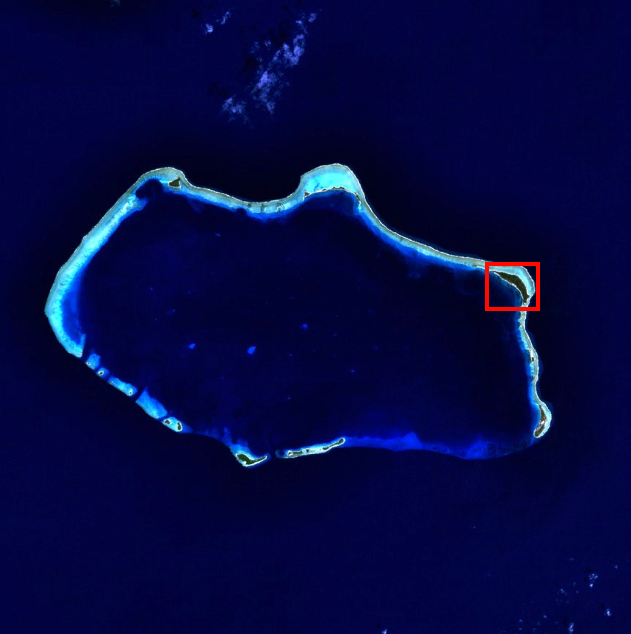 Satelitní snímek atolu Bikini. V červeném rámečku je ostrov Bikini. V severozápadním rohu lze rozeznat kráter, způsobený výbuchem termonukleární pumy Castle Bravo v roce 1954.
Na atolu Bikini nenosí se bikini. Proč?
Záznam výbuchu Baker na atolu Bikini v roce 1946 - https://www.youtube.com/watch?v=zTk0IH_Y0iY

Jaderné exploze ve světě: https://www.youtube.com/watch?v=_W_lLhBt8Vg
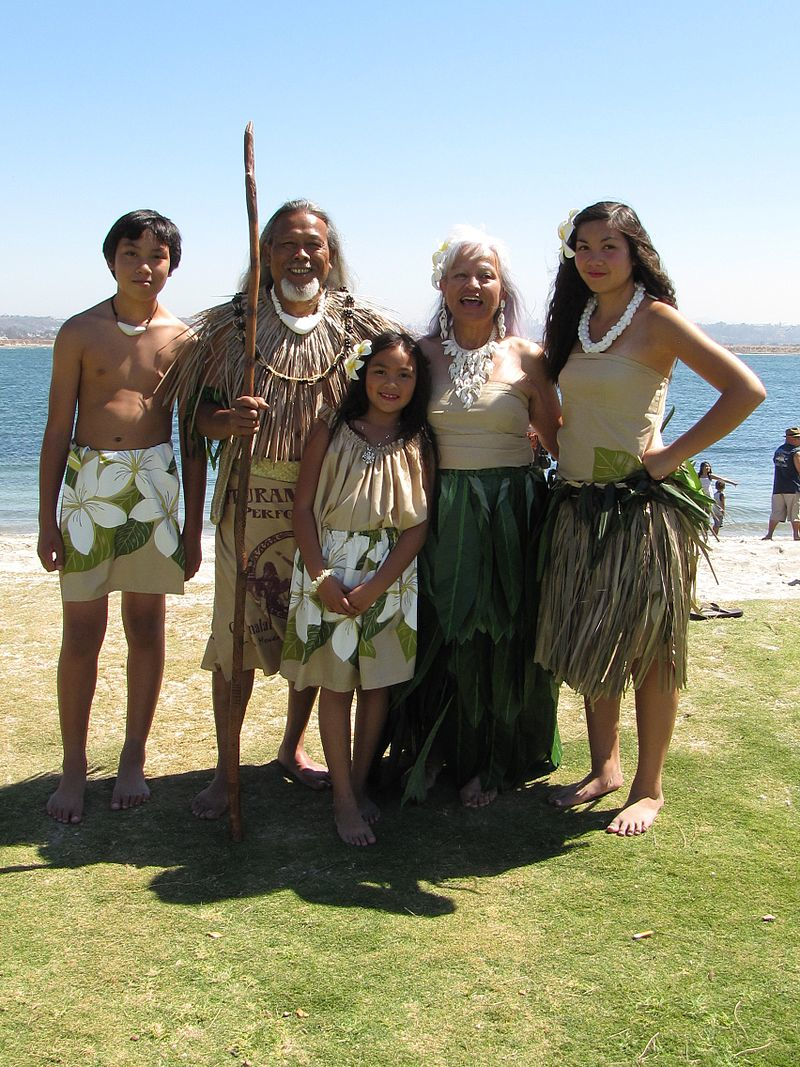 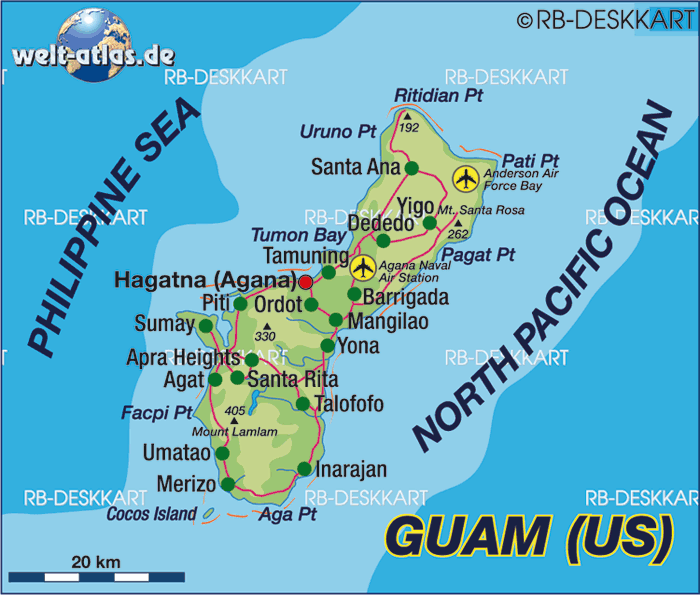 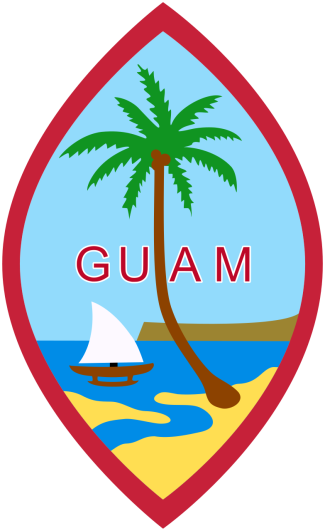 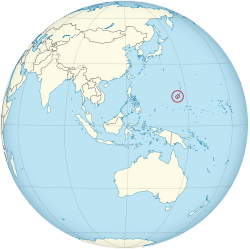 Guam (US) 163 000 obyv. (odhad 2016), 540 km2, vysoké HDI, obyvatelstvo Čamorové
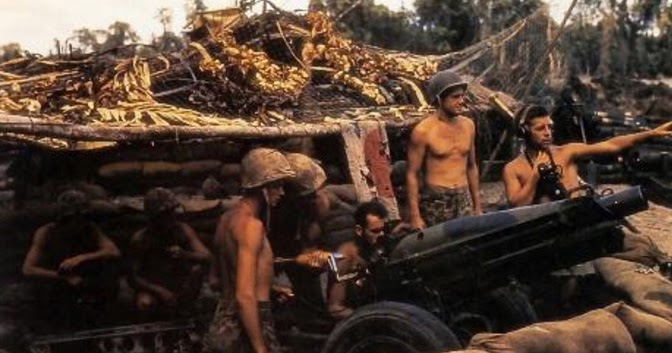 Bitva o Guam (1944)
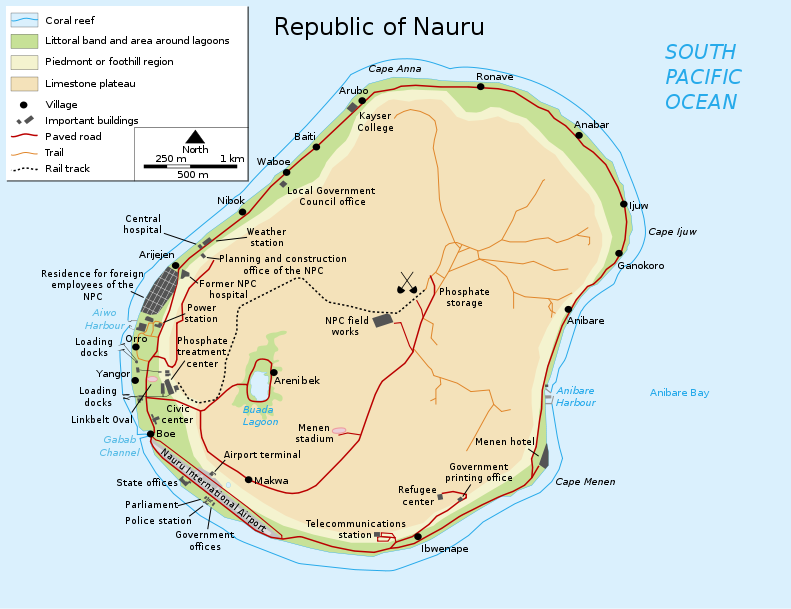 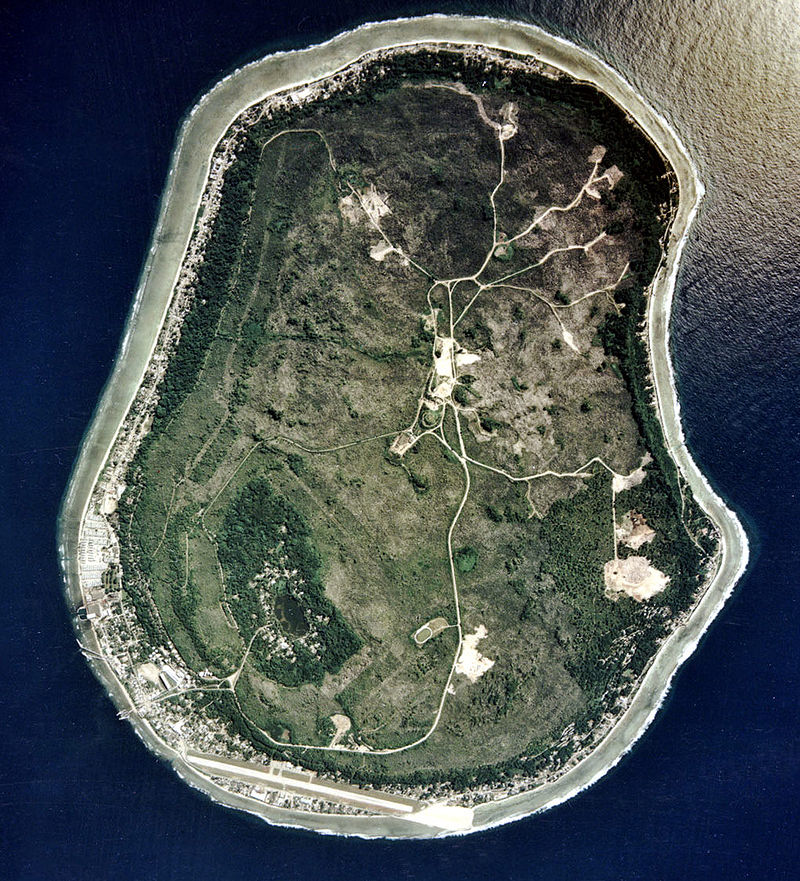 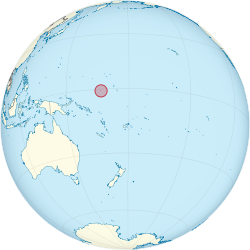 Nauru (3. nejmenší stát světa – po Vatikánu a Monaku) 13 649 obyv. (2017), 21 km2, Commonwealth, Nauru se stalo známé těžbou fosfátů, která po jistou dobu zajistila jeden z největších důchodů na hlavu obyvatelstva na světě. V důsledku nekontrolované těžby a pochybné finanční politiky je dnes většina ostrova neobyvatelná a stát stojí před finančním bankrotem a ztrátou nezávislosti
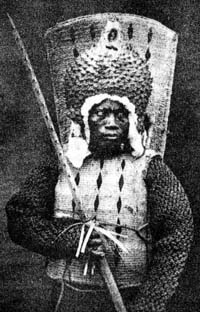 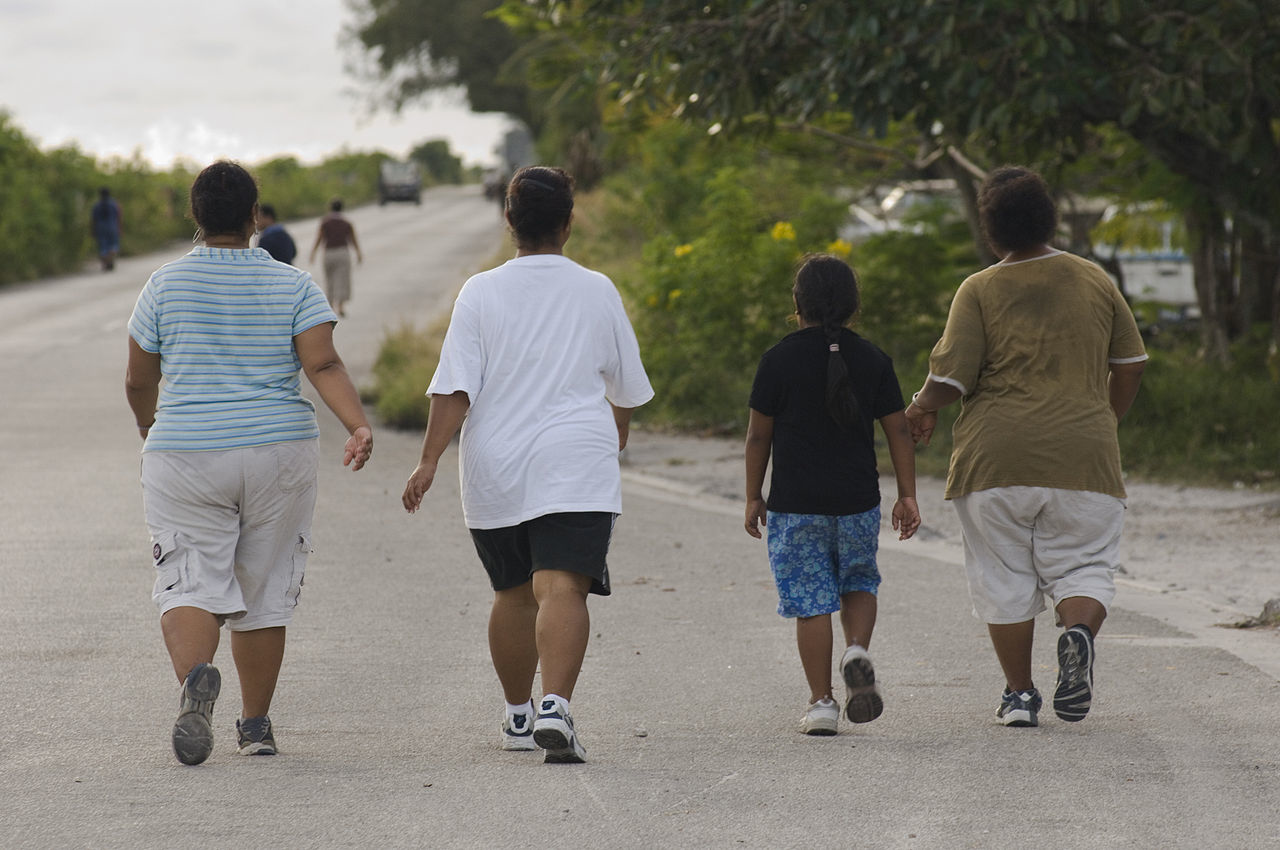 bojovník z ostrova Nauru (1880); současní obyvatelé ostrova, kteří velmi často trpí nadváhou
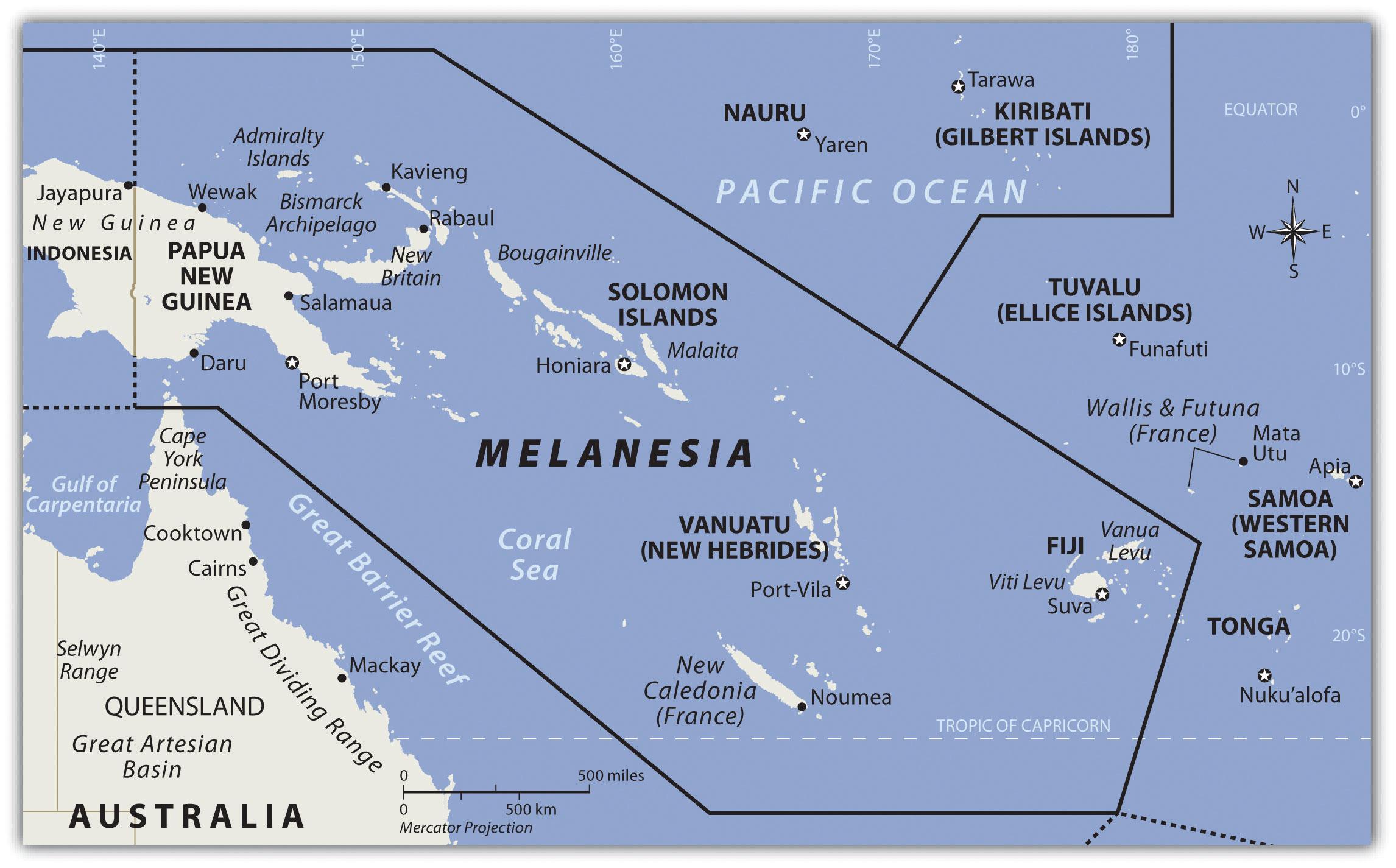 OCEÁNIE: MELANÉSIE
- zasahují zde státy Indonésie (Západní Papua, Papua) Papua-Nová Guinea, Vanuatu, Šalamounovy ostrovy, Fidži, Nová Kaledonie
- tvořena převážně sopečnými ostrovy
- obyvatelé Australoidní rasy
OCEÁNIE: NOVÁ GUINEA
největší ostrov – Nová Guinea – rozdělena mezi Indonésii (Z) a stát Papua-Nová Guinea (V)
byl součástí kontinentu Austrálie – nachází se zde vačnatci – klokan stromový
jsou zde pralesy a mangrovové porosty – značná biodiverzita
obyvatelé jsou známí svým původním stylem života – kvůli členitému povrchu je zde velké množství jazyků
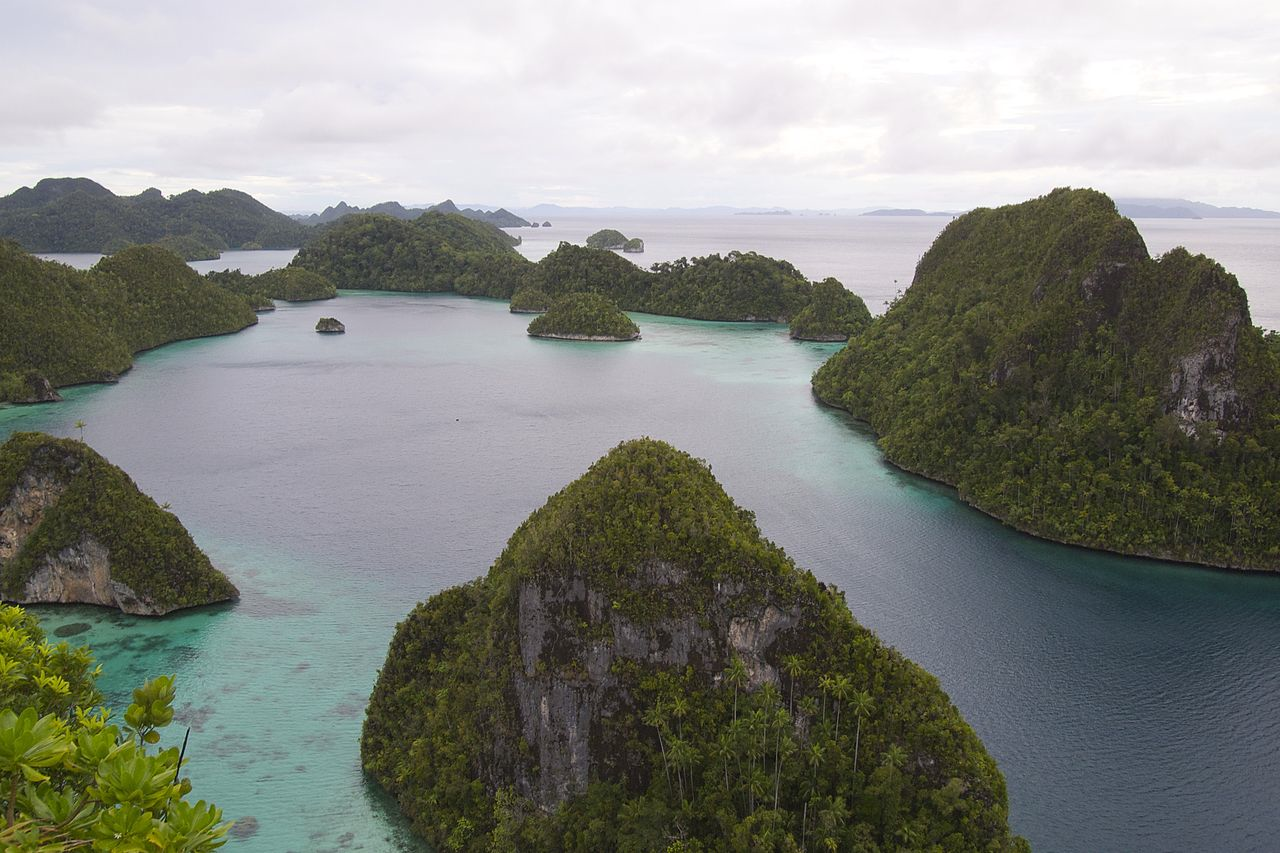 OCEÁNIE: NOVÁ GUINEA
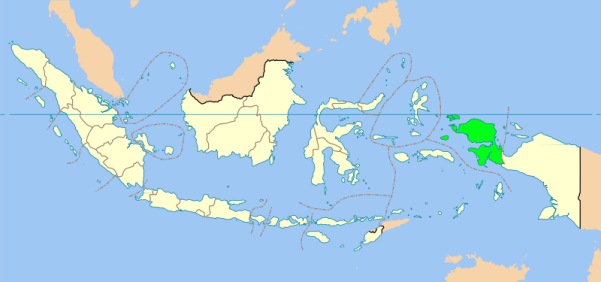 ostrovy Raja Ampat, Západní Papua
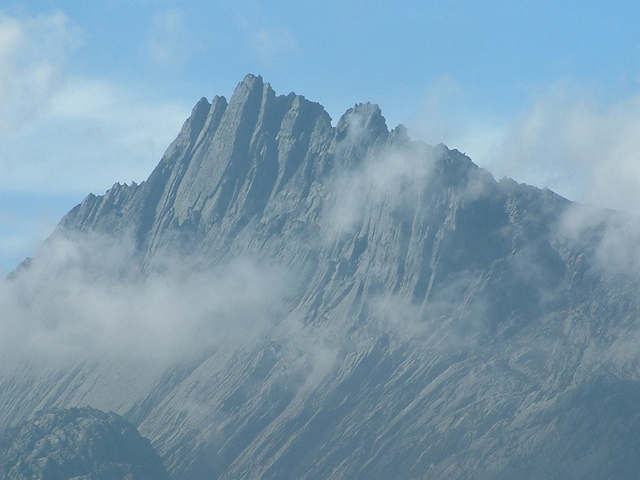 OCEÁNIE: NOVÁ GUINEA
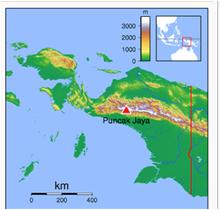 nejvyšší vrchol Nové Guiney i Oceánie - Puncak Jaya (4 884), provincie Papua, Indonésie
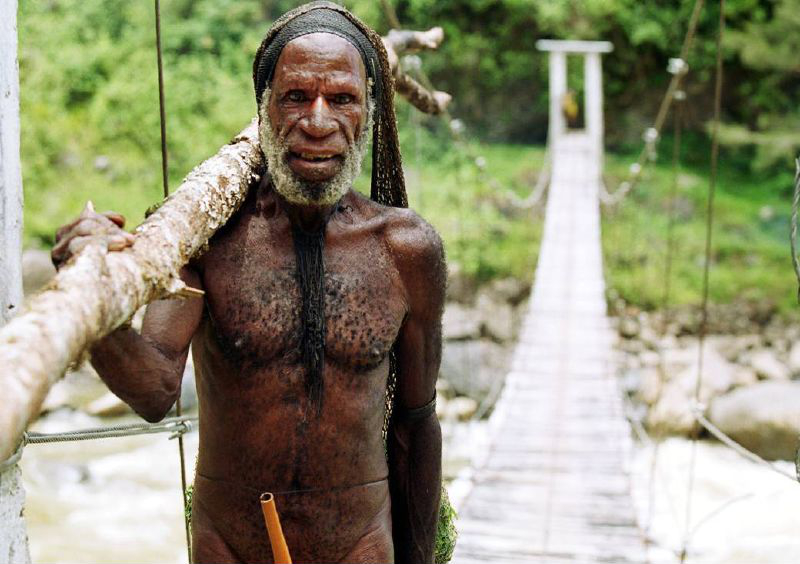 obyvatelstvo
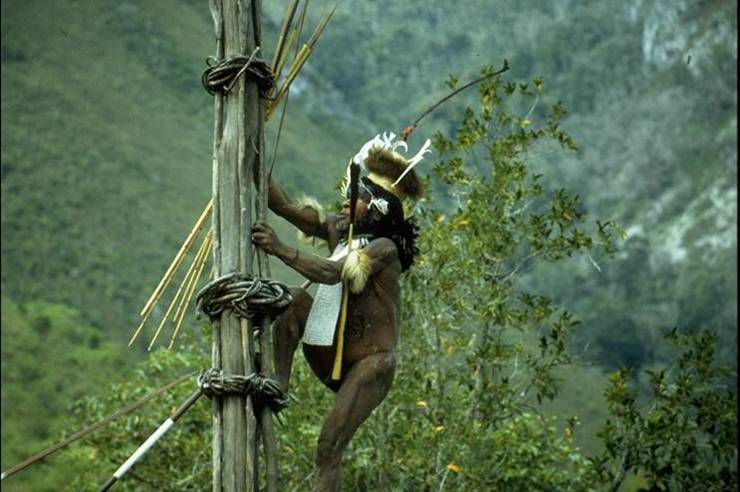 obyvatelstvo
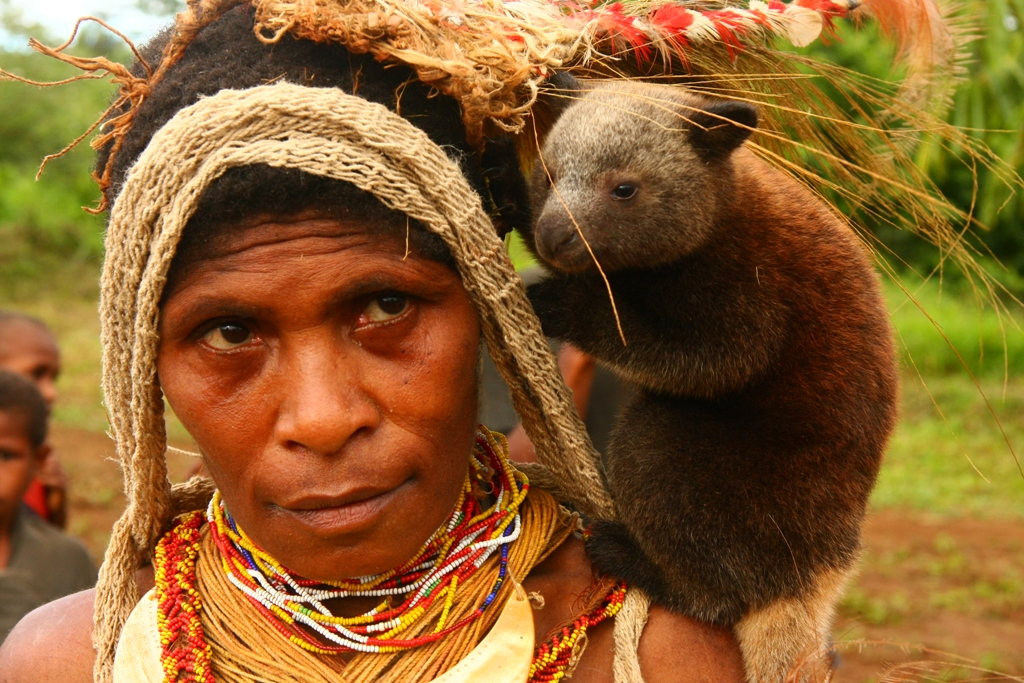 stromový klokan & domorodá žena
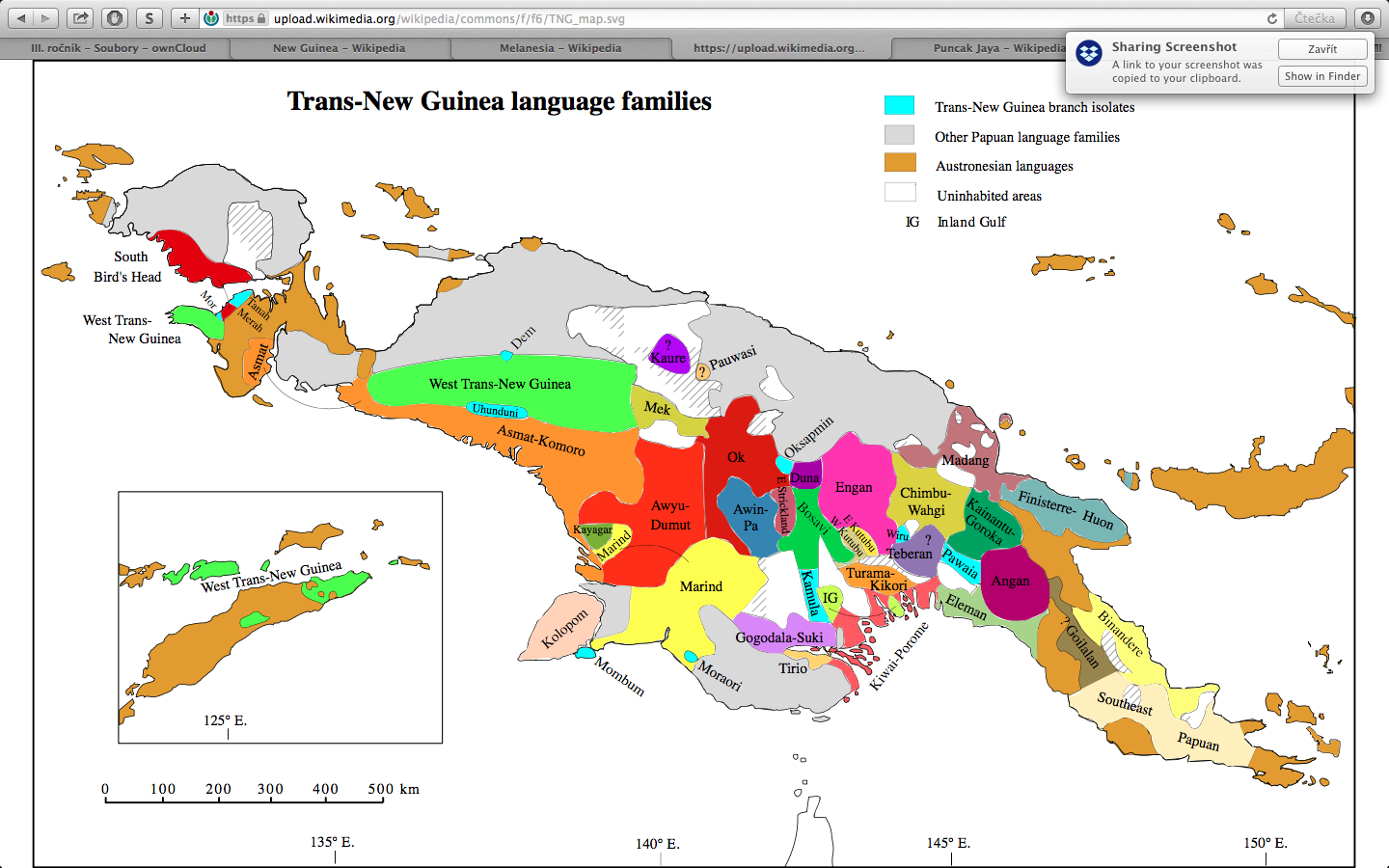 jazykové rodiny v Nové Guinei
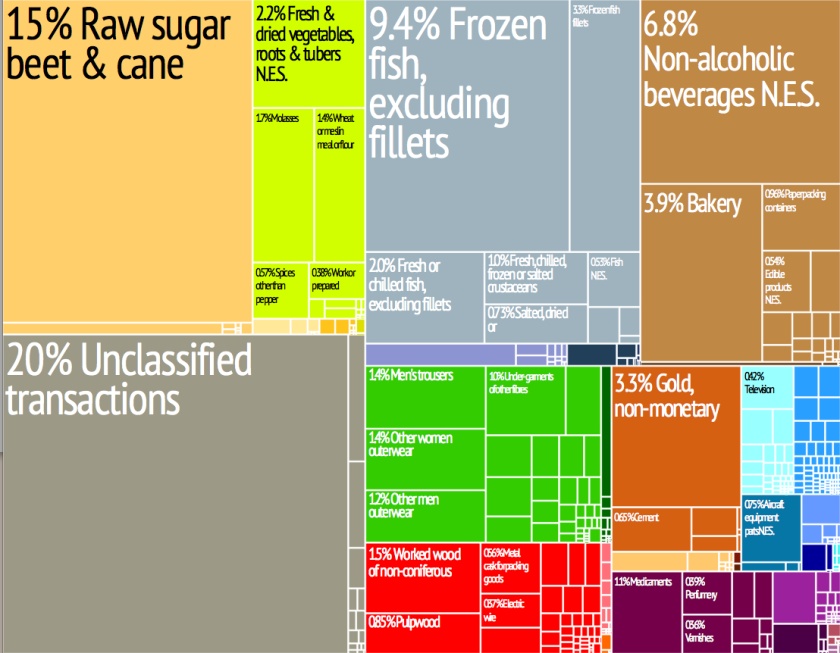 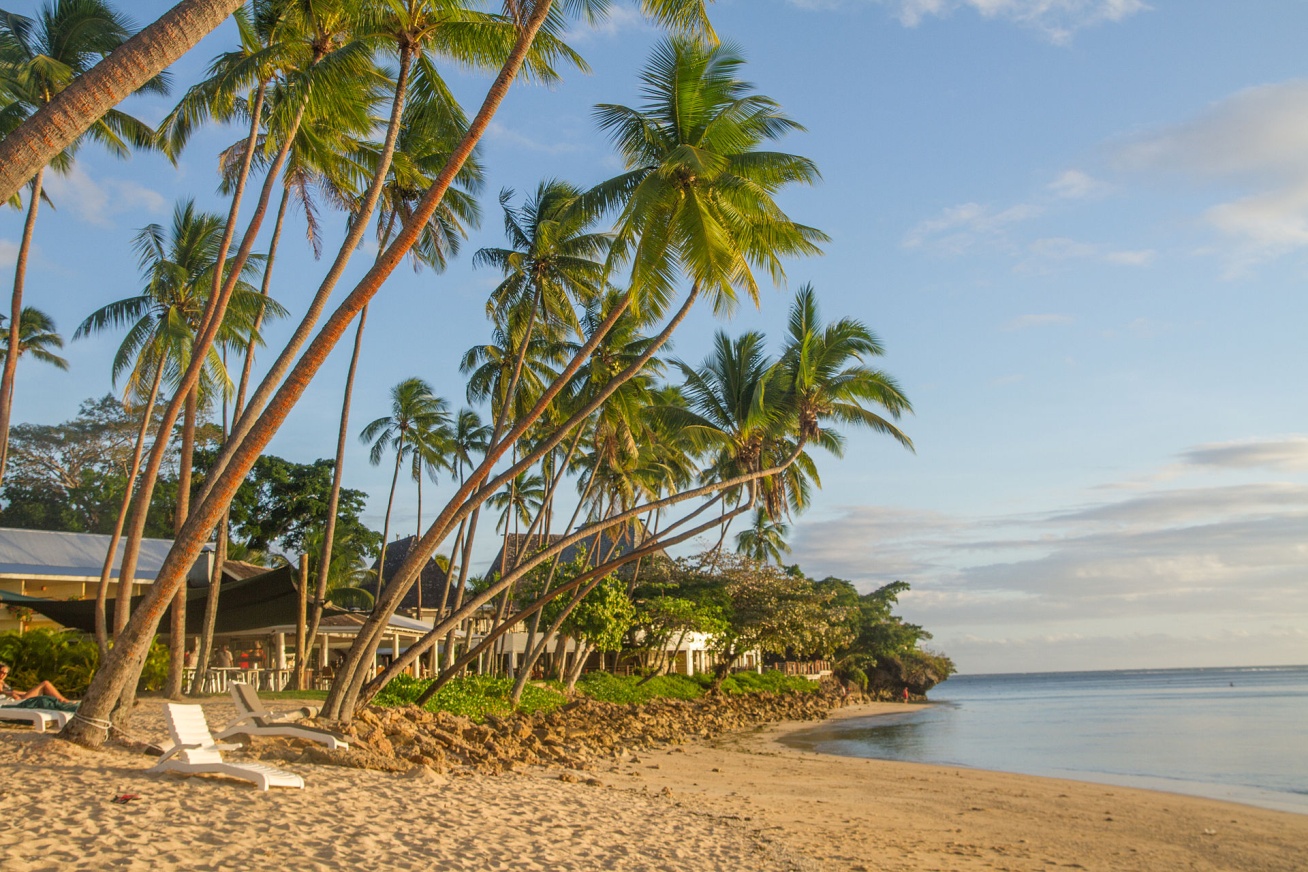 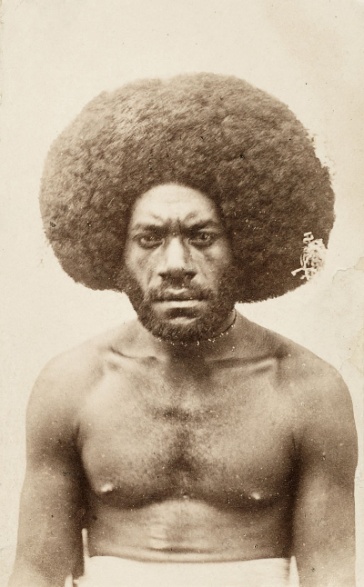 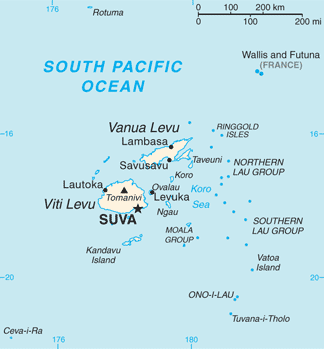 Fidži – samostatný stát, v roce 2018 měl cca 930 tis. obyv., nahoře turistický resort, vpravo obyvatel Fidži z konce 19. stol.
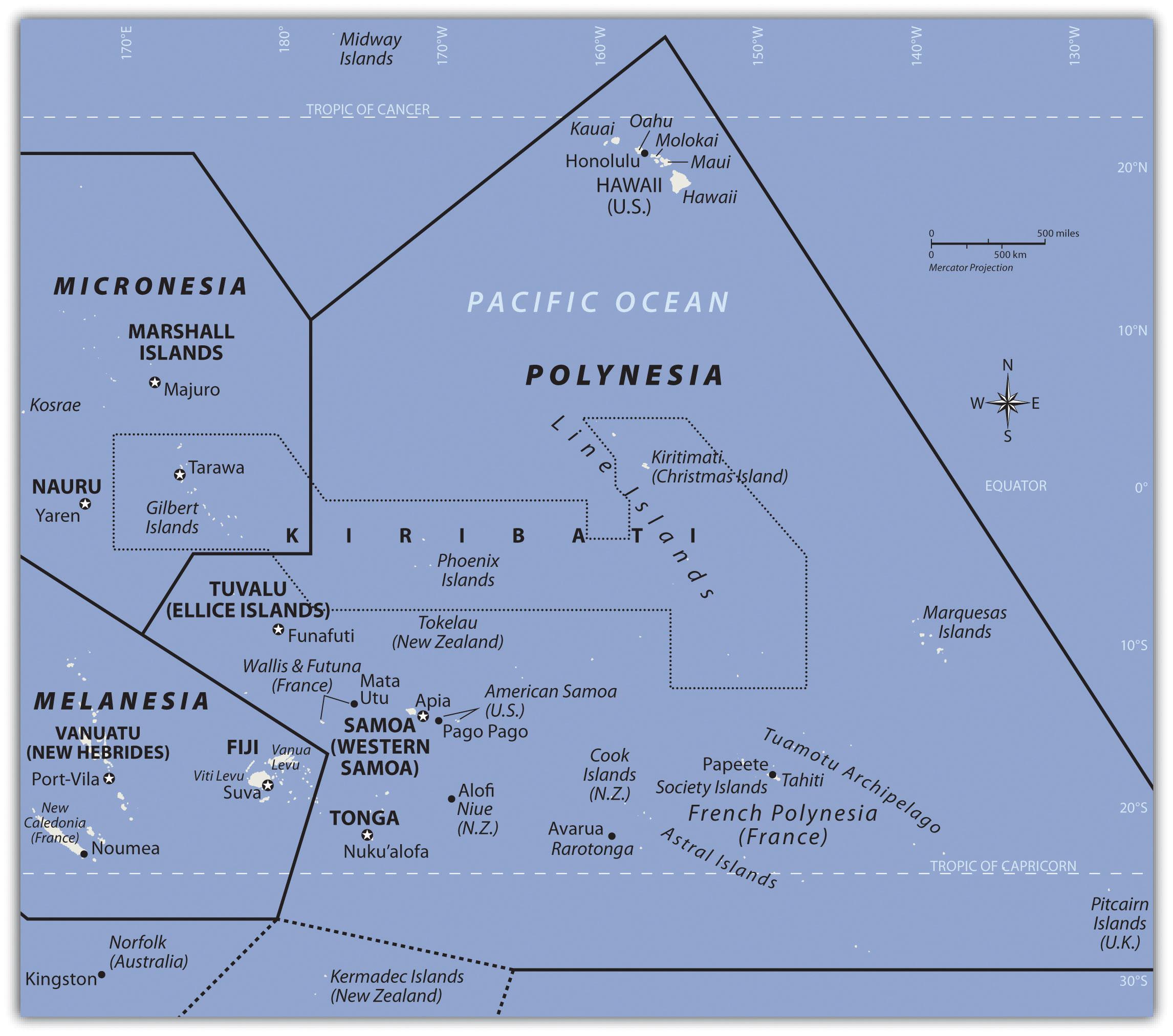 OCEÁNIE - POLYNÉSIE: CHARAKTERISTIKA
- tvořeny např. Havají (viz USA), Novým Zélandem, Francouzskou Polynésií, Velikonočním ostrovem, Pitcairnovými ovy, Cookovými ovy, ov. Samoa, Americká Samoa, Tonga, Tuvalu aj.
OCEÁNIE - POLYNÉSIE: FRANCOUZSKÁ POLYNÉSIE
- osídlena jako poslední místo na planetě (200 př. n. l)
- 118 000 obyv. (odhad 2017)
- ostrovy vulkanického původu
- cca. 268 ostrovů, ostrovy Tuamotu aj.
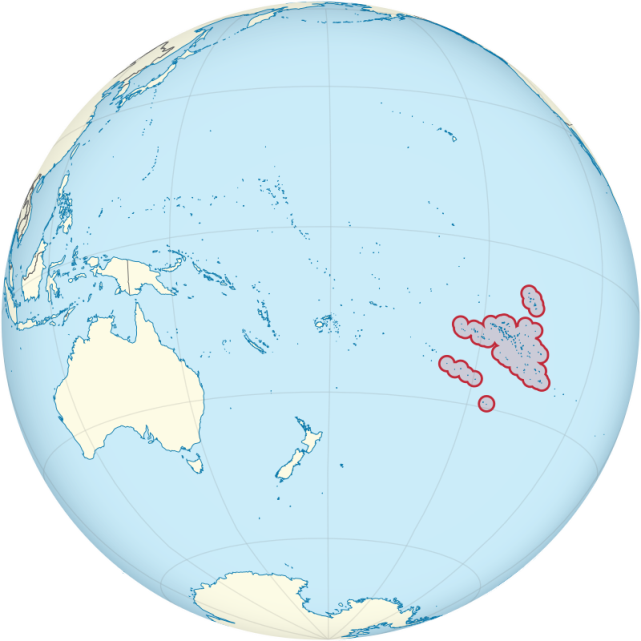 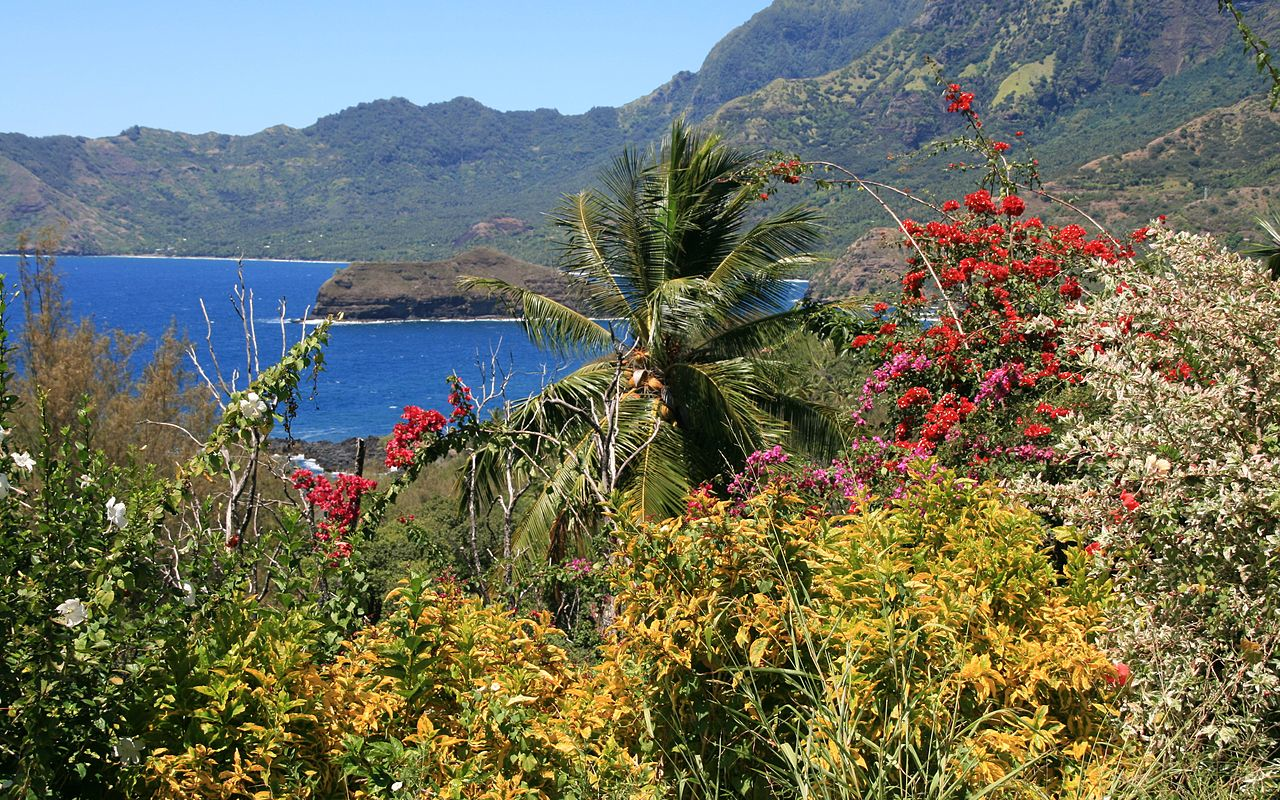 ostrov Hiva Ova – součástí souostroví Markézy, Fr. Polynésie
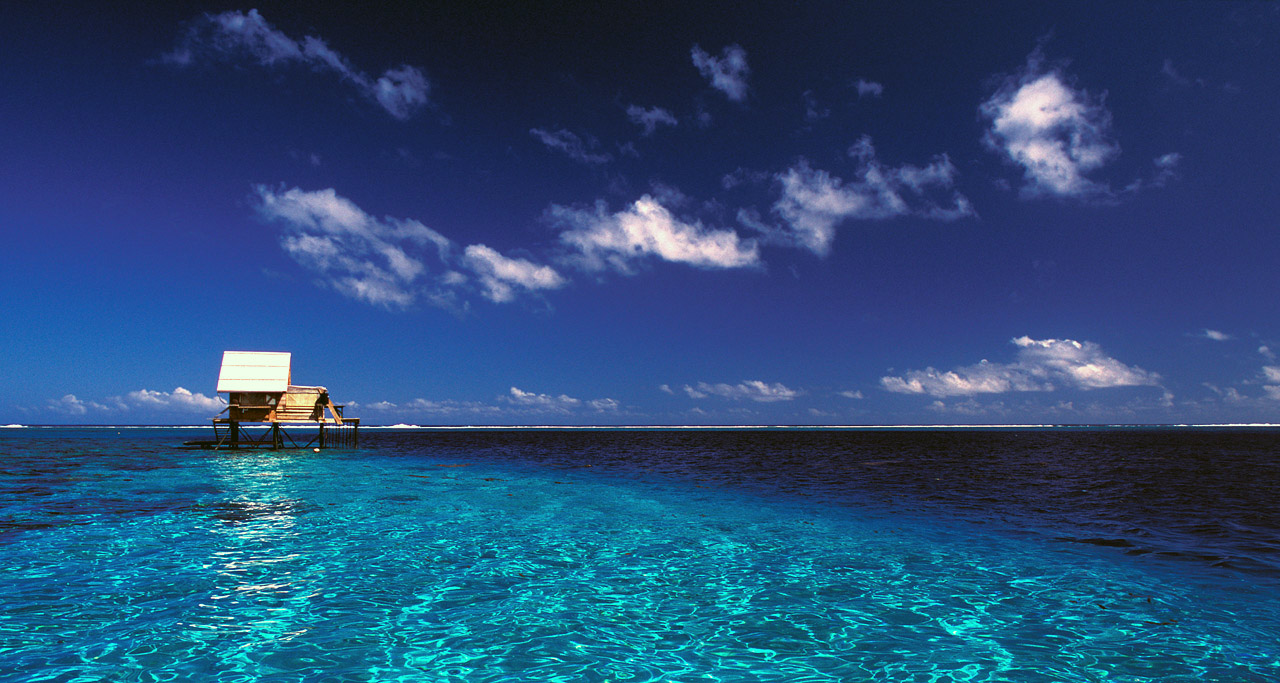 řetězec korálových ostrovů Tuamotu, snímek z perlové farmy
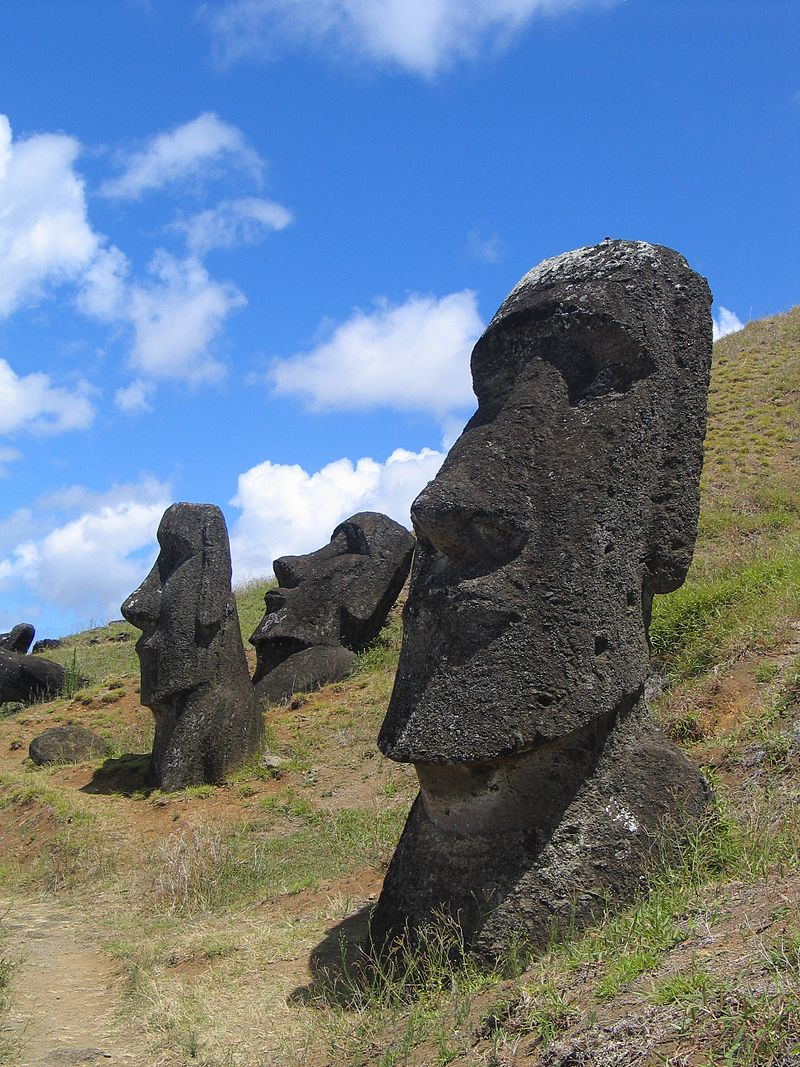 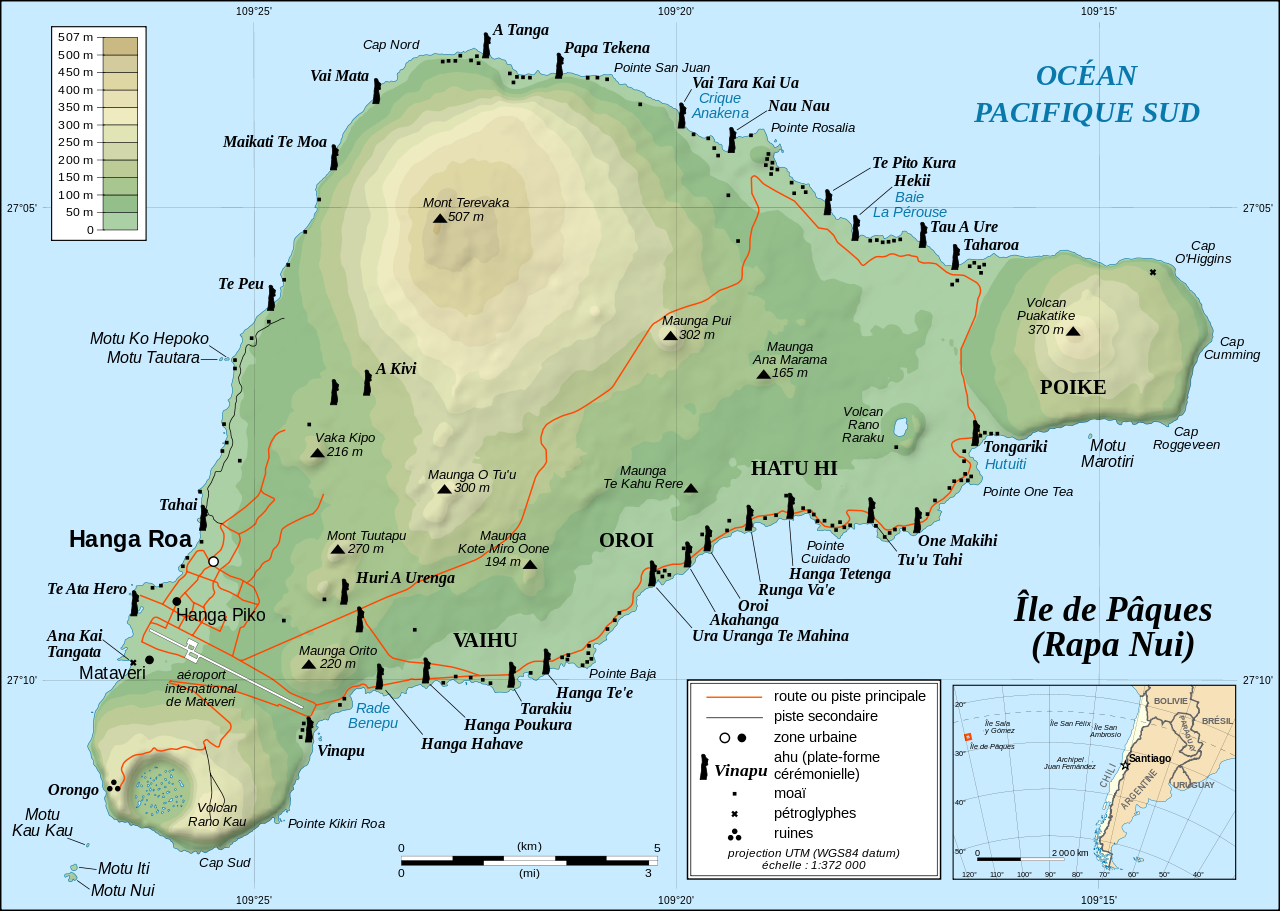 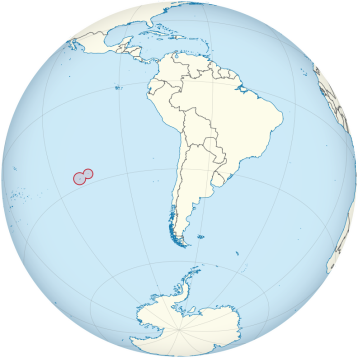 socha Moai na Velikonočním ostrově Rapa Nui
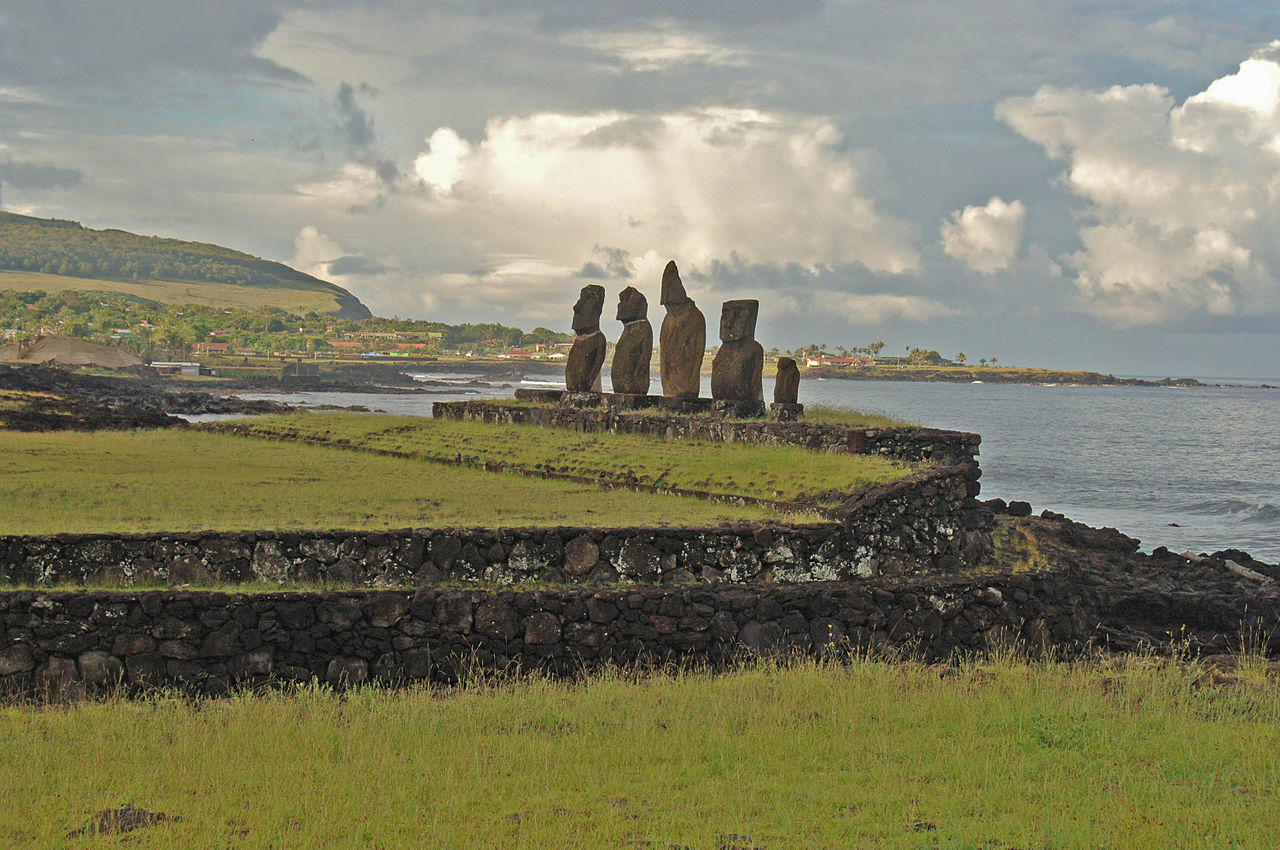 Velikonoční ov je tvořen třemi sopkami
pod správou Chile
6 000 obyv.
163,6 km2
hl. m. Hanga Roa
1986 zkoušel český archeolog Pavel Pavel společně s Thorem Hayerdahlem rozpohybovat sochy – povedlo se, ale došlo k poškození báze sochy
úspěšně demonstroval transport soch archeolog Charles Love – jeho hypotéza pravděpodobnější
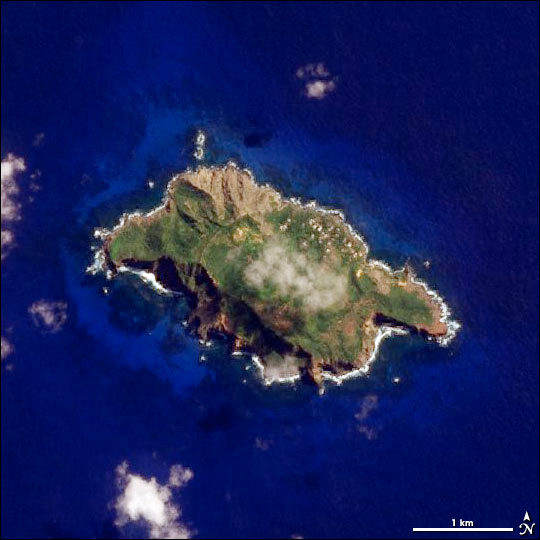 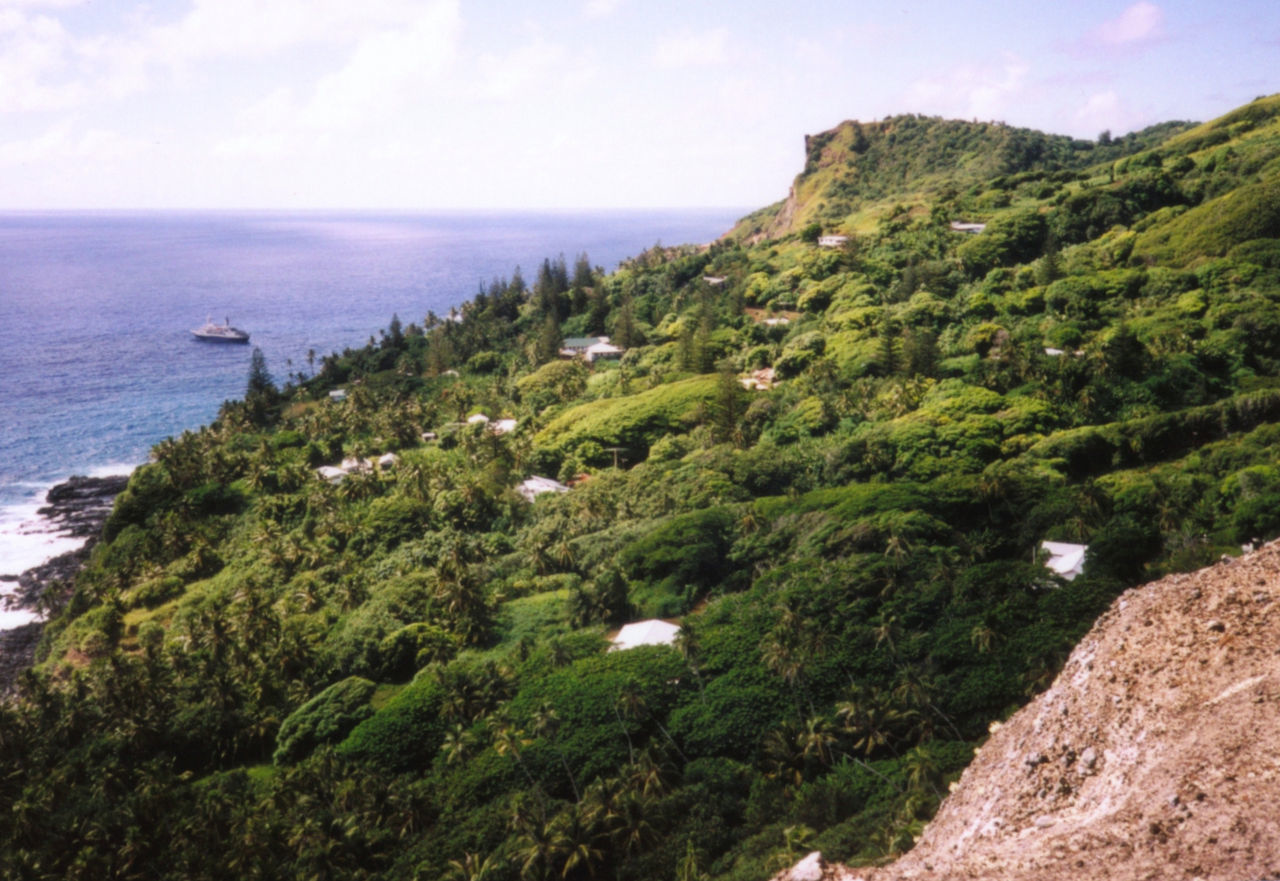 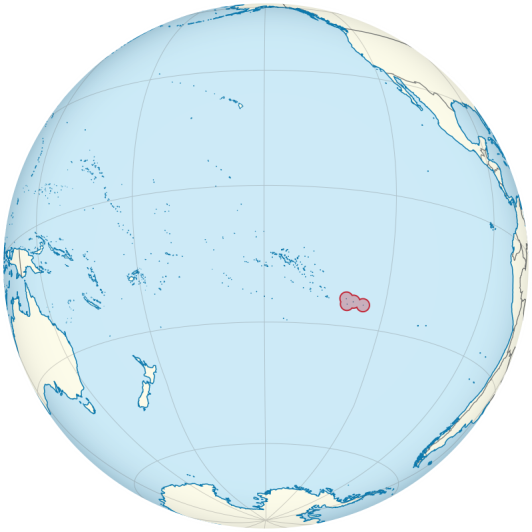 Pitcairnovy ovy (UK), 60 obyv. (2011) - potomci vzbouřenců z lodi Bounty
vlevo letecký snímek největšího ostrova Pitcairn, vpravo jediné sídlo Adamstown
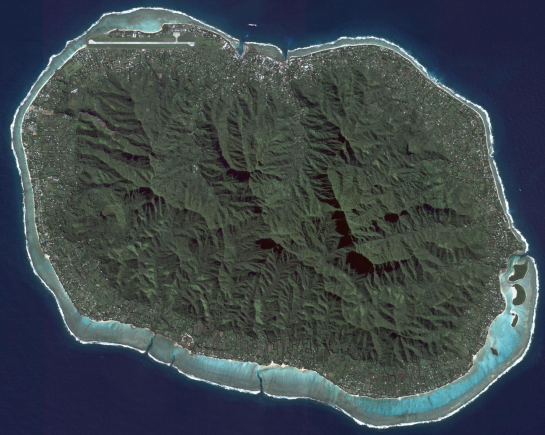 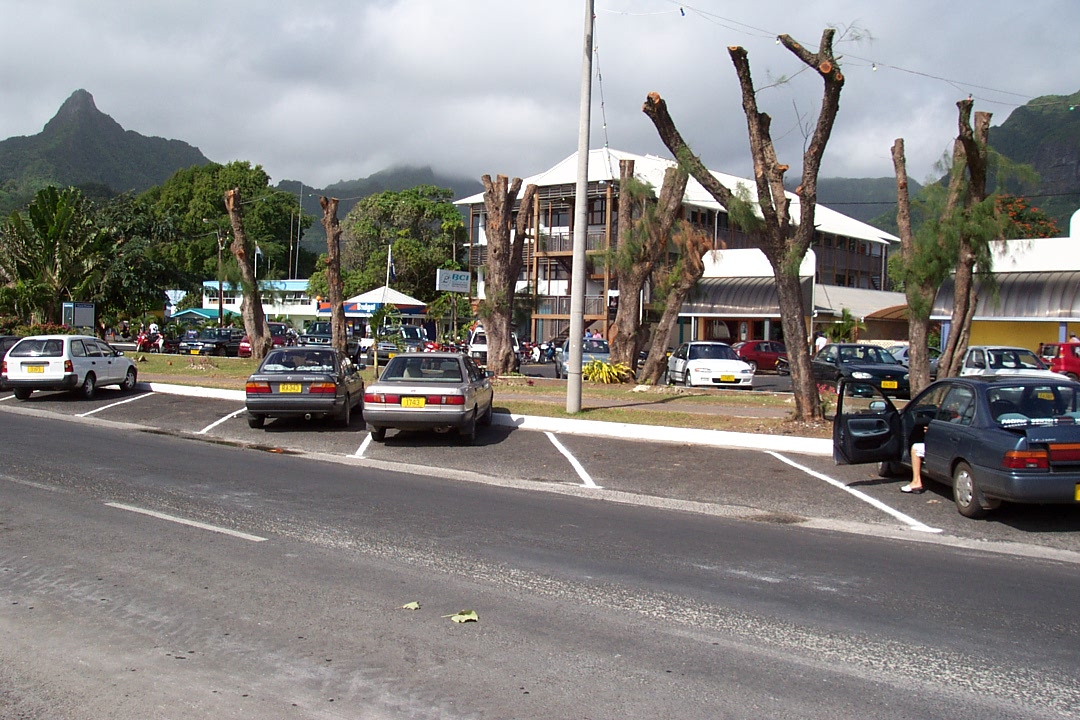 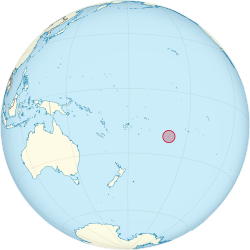 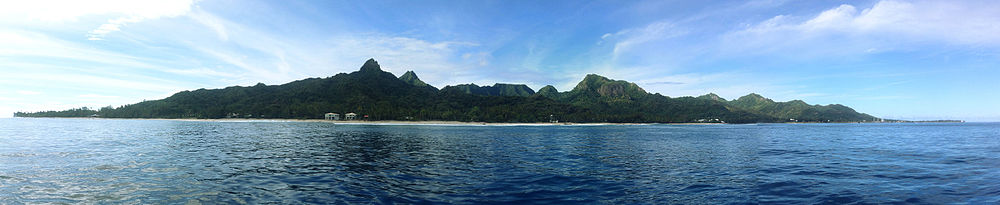 Cookovy ovy (stát) 17 500 obyv. (2016) – Maorové, roztroušené atoly, obrázky z největšího ostrova Rarotonga
OCEÁNIE: POLYNÉSIE – HAVAJSKÉ SOUOSTROVÍ
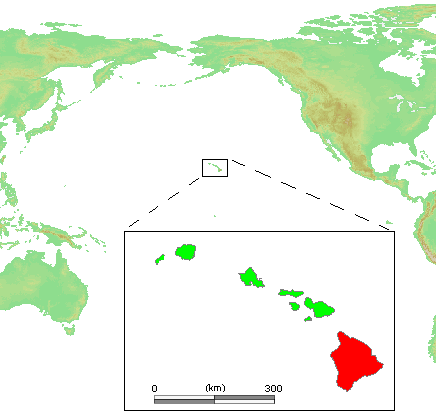 v Pacifiku, uprostřed pacifické litosférické desky
sopečné souostroví - leží na horké skvrně
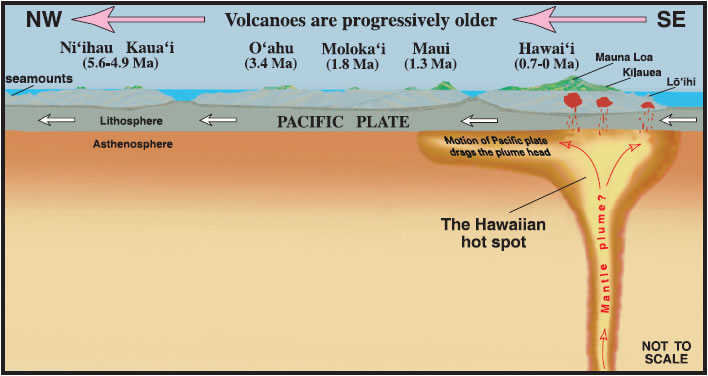 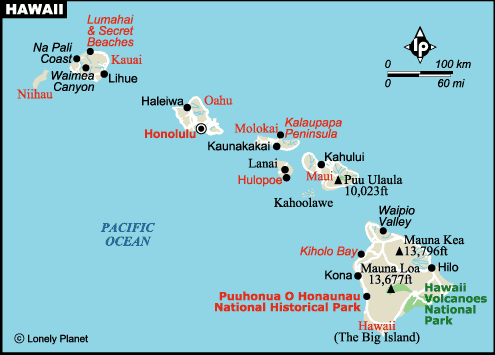 HAVAJ: HISTORIE
původní obyvatelstvo snad již od 2.-5. stol. př. n. l.
1810 - vznik Havajského království
1898 – stávají se součástí USA – Havajské teritorium
1959 – oficiálně se stávají členským státem USA
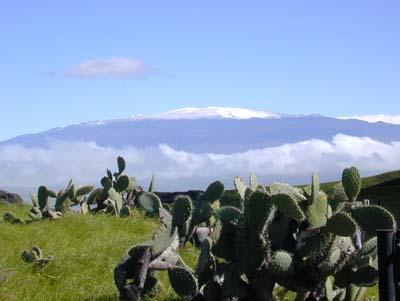 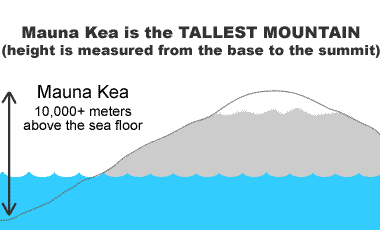 Sopka Mauna Kea (4205 m n. m.) – nejvyšší štítová sopka na světě
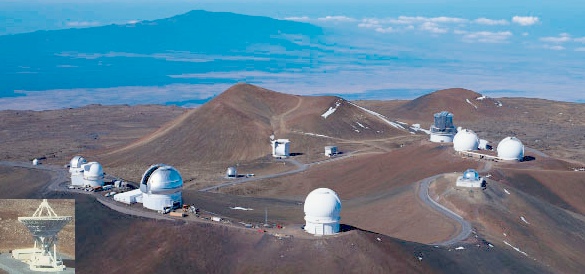 Observatoř Havajské university (od roku 1967) - pozorování vesmíru
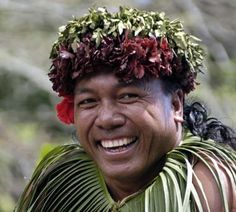 Obyvatelstvo
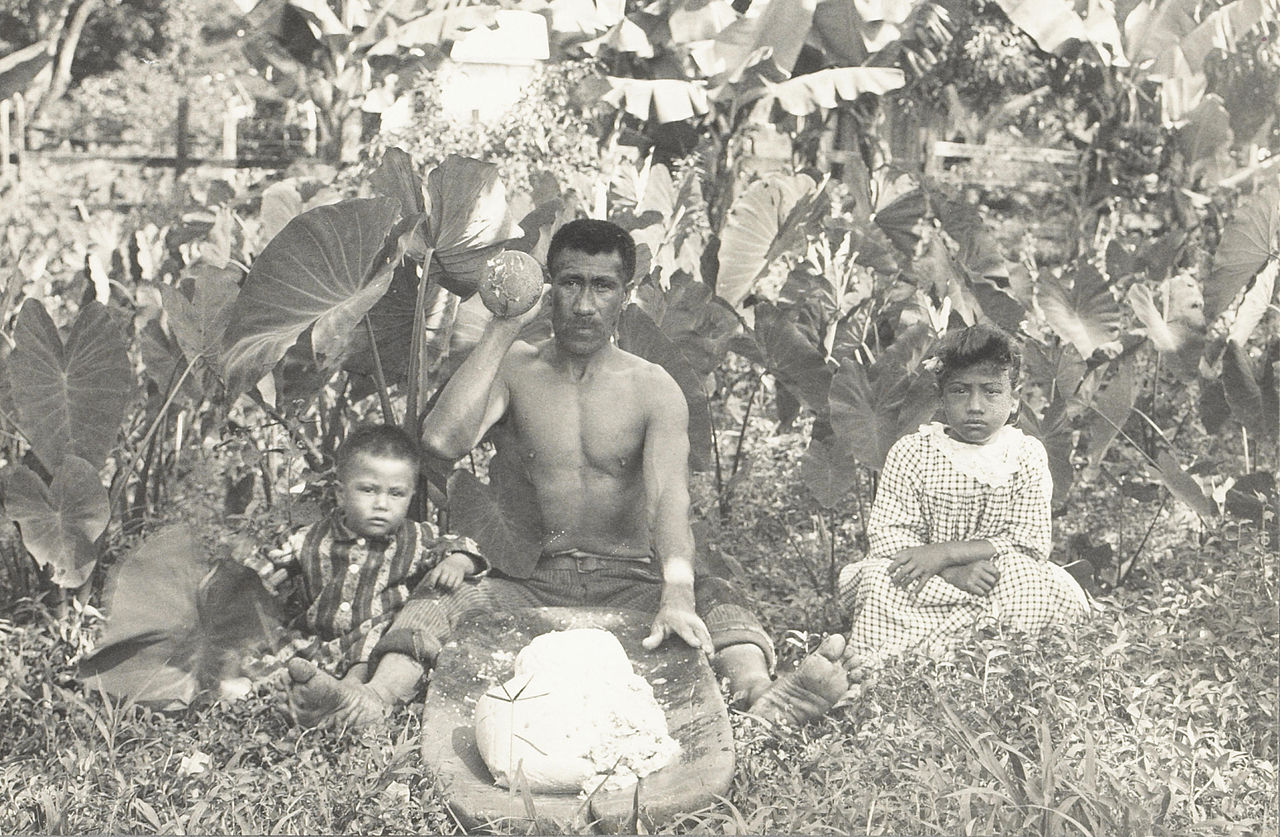 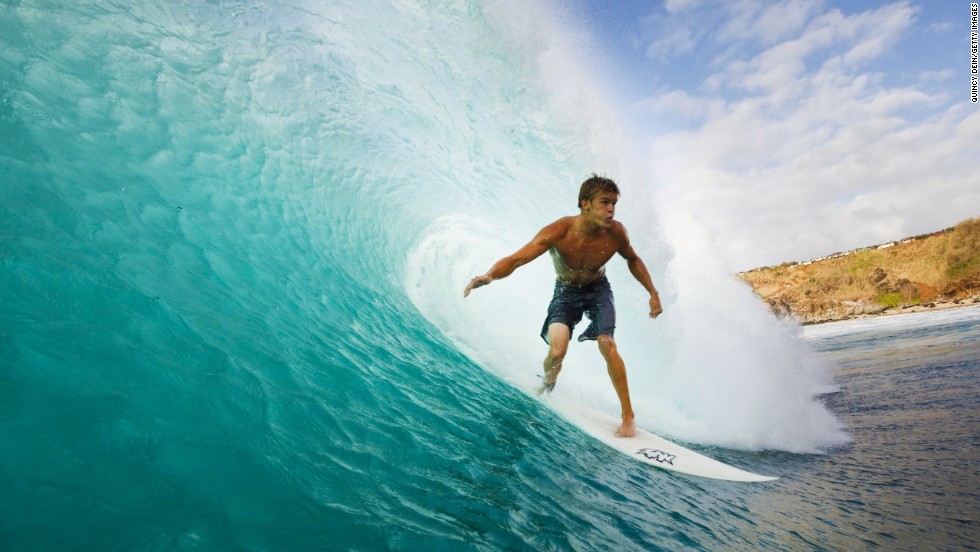 Surfing - součást Havajské kultury - surfování pozoroval už James Cook v roce 1779
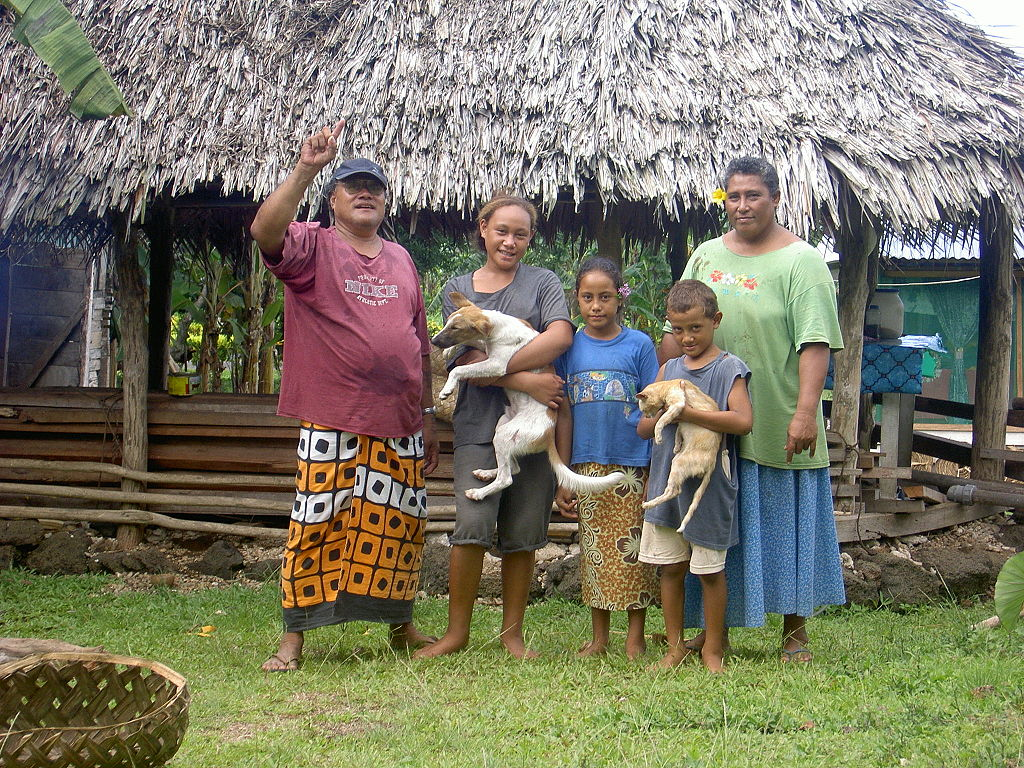 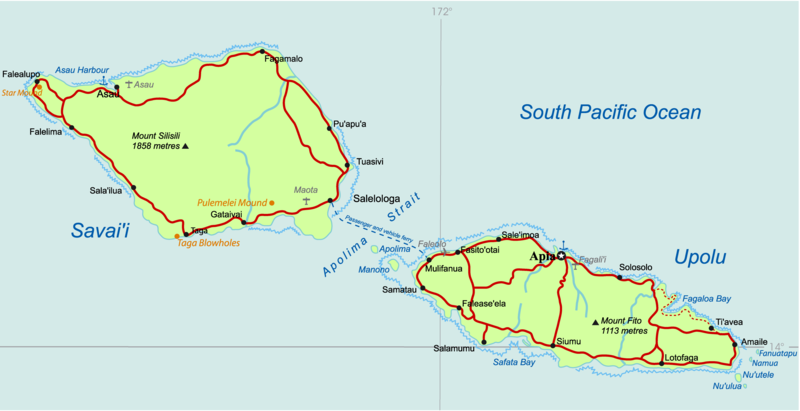 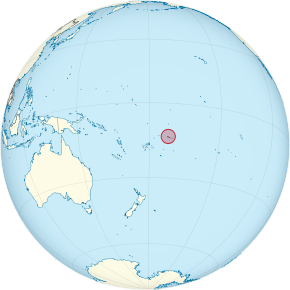 Samoa (stát) 192 342 ob (2016) – pěstování kokosových ořechů, banánů, papáji, ananasů, manga a kakaa, + jedna výrobna autodílů pro AU, 88 000 turistů ročně
OCEÁNIE: POLYNÉSIE (pro sekundu)
Součástí je Nový Zéland
hl. m. Wellington (Severní ostrov), největší město Auckland (Severní ostrov)
Chov ovcí
Součást Britského společenství národů tzv.Commonwealthu.
Žije zde pták kivi
Původní obyvatelstvo – Maorové
Tanec Haka: 
https://www.youtube.com/watch?v=BI851yJUQQw
OCEÁNIE: POLYNÉSIE
Součástí je Nový Zéland
hl. m. Wellington (severní ostrov), největší město Auckland (severní ostrov)
Rozloha:	268 680 km² (73. na světě)
Nejvyšší bod:	Mount Cook (3724 m n. m.)
Počet obyvatel:	4 872 380 (odhad 2017)
Hustota zalidnění:	18 ob. / km² 
HDI:	▲ 0,915 (velmi vysoký) (13. na světě, 2015)
Jazyk:	angličtina, maorština, novozélandský znakový jazyk
Náboženství:	křesťanství
Státní zřízení:	konstituční monarchie
Vznik:	26. září 1907 (na Spojeném království)
Královna:	Alžběta II. zastoupená generální 
guvernérkou Dame Patsy Reddyovou
Měna:	novozélandský dolar (NZD)
HDP/obyv. (PPP):	36 982[3] USD (28. na světě, 2015)
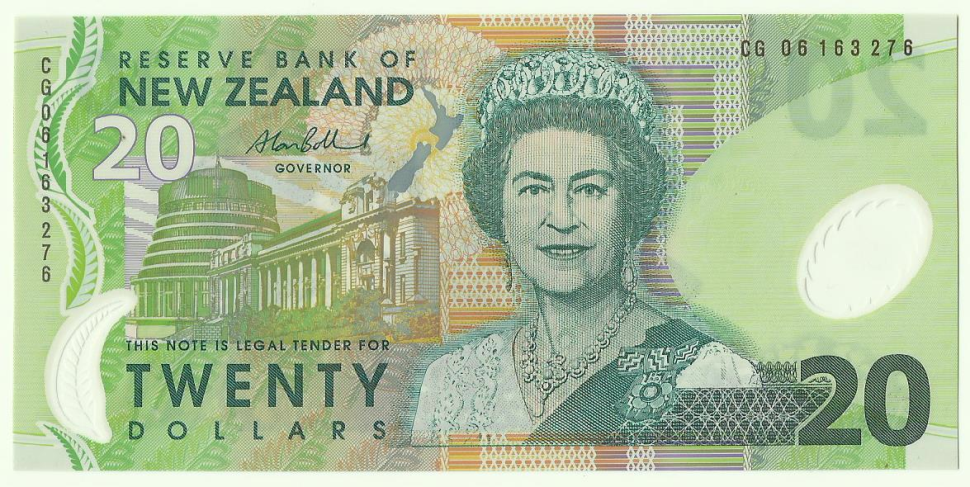 OCEÁNIE: NOVÝ ZÉLAND - POVRCH
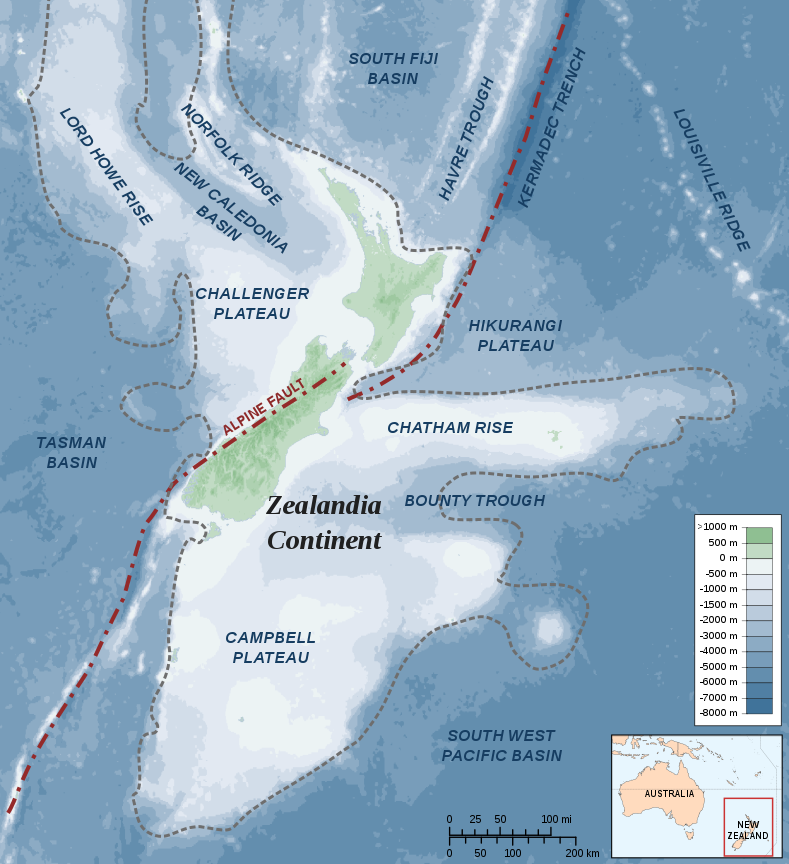 je součástí kontinentu Zélandie (dříve součástí AU, oddělení před 60 – 85 mil. lety se oddělila, následně byla zaplavena oceánem)
OCEÁNIE: NOVÝ ZÉLAND - POVRCH
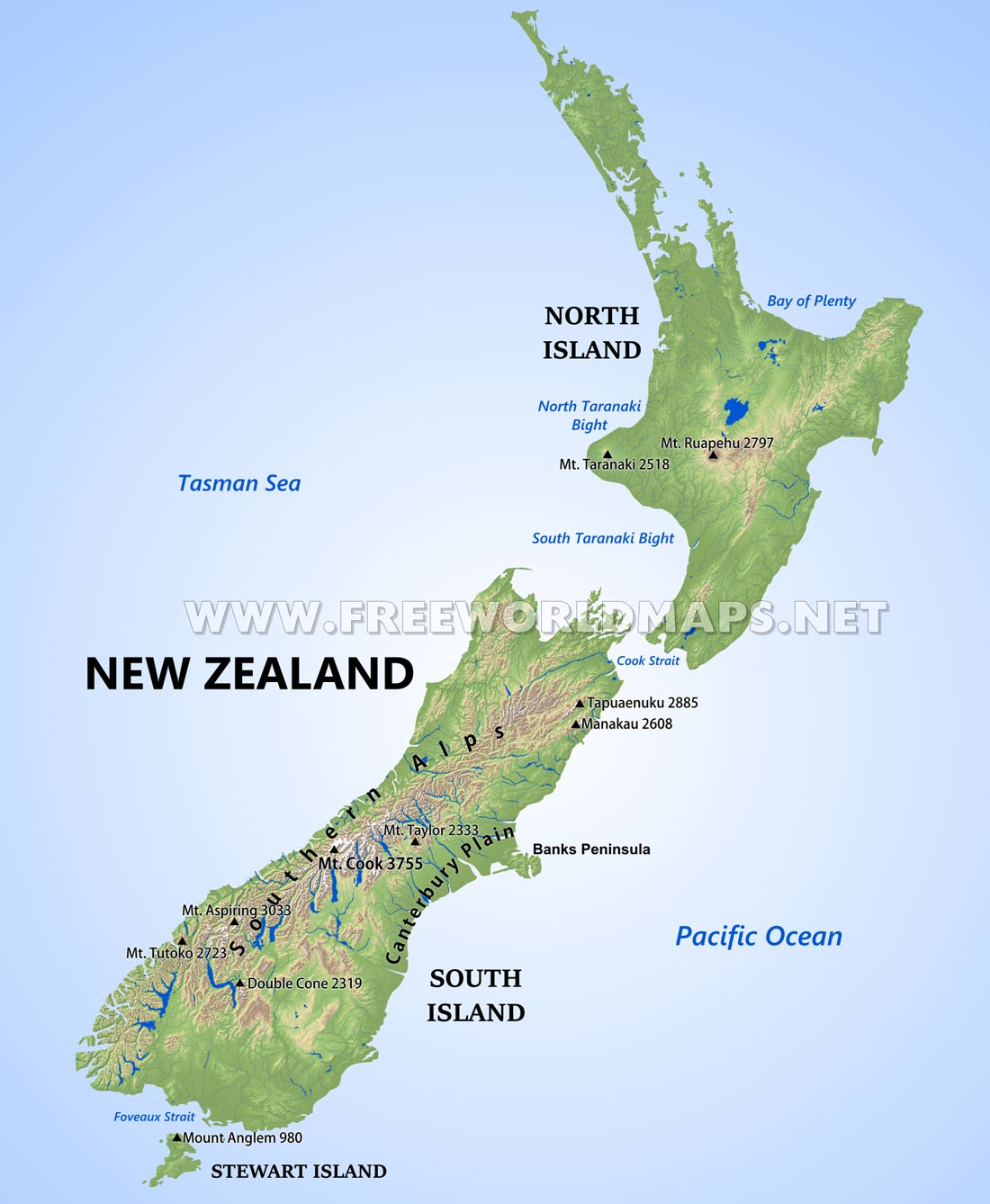 - tvořen Severním a Jižním ostrovem (hornatý povrch - Jižní Alpy, Mt. Cook, 3 724 m n. m.)
- v roce 1991 masivní sesuv hornin + eroze ledovcové čepičky → pokles o 30 m
- předěl mezi dvěma ostrovy – Cookův průliv
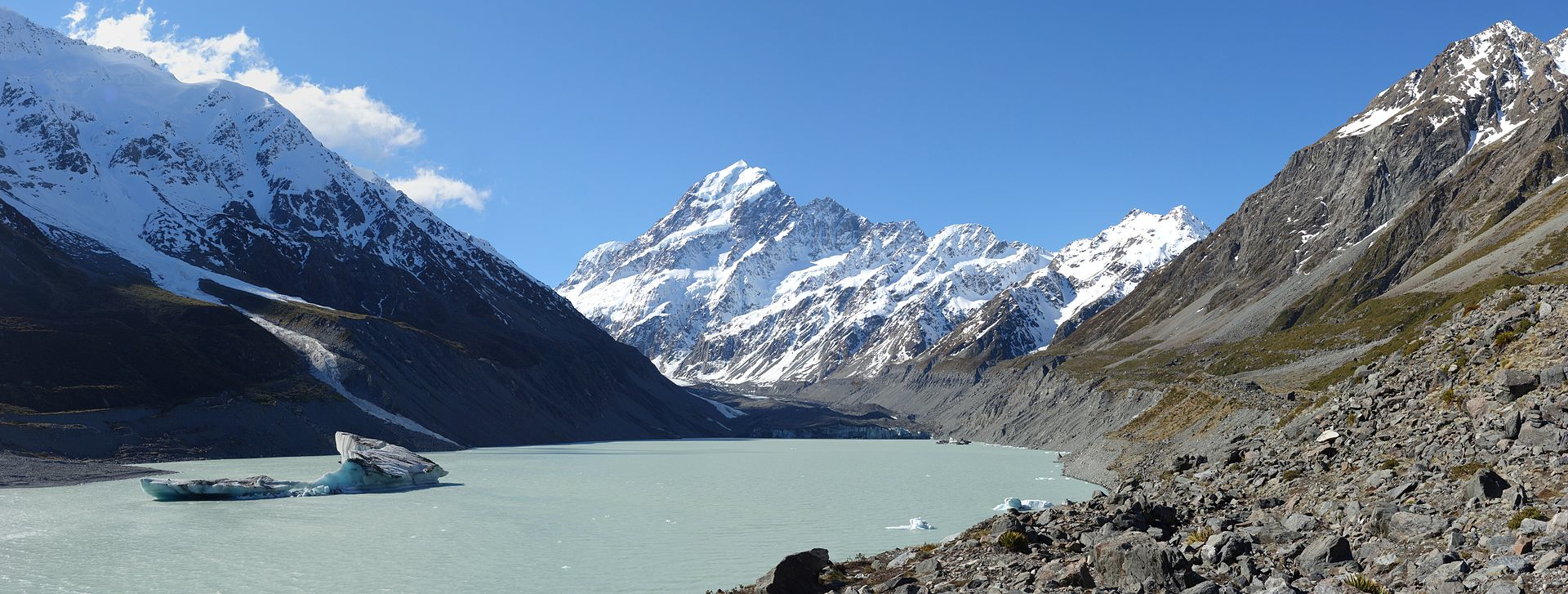 Aoraki / Mount Cook
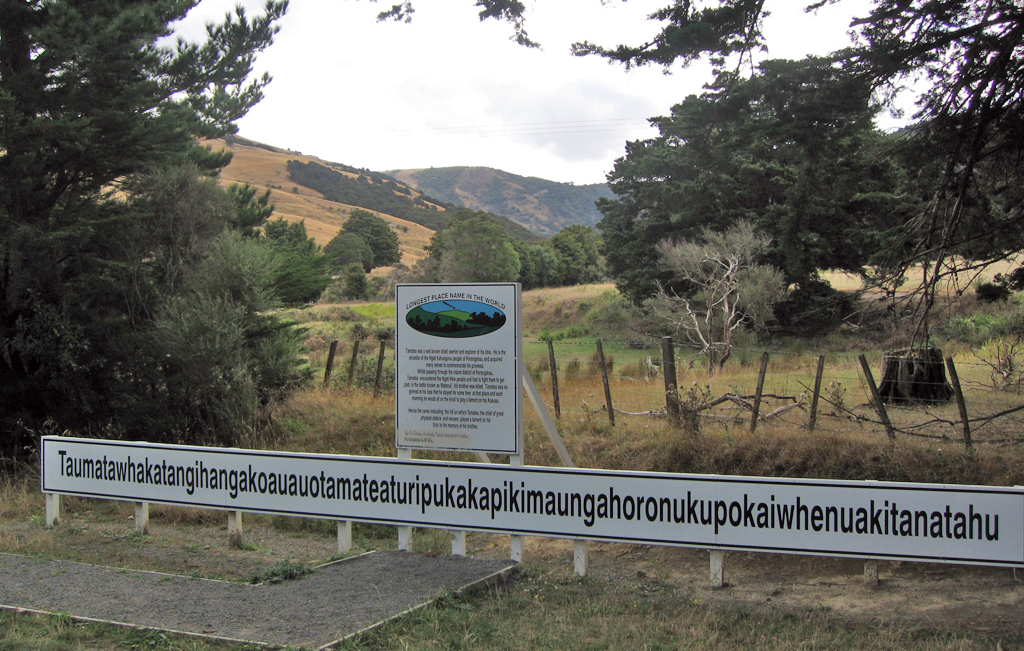 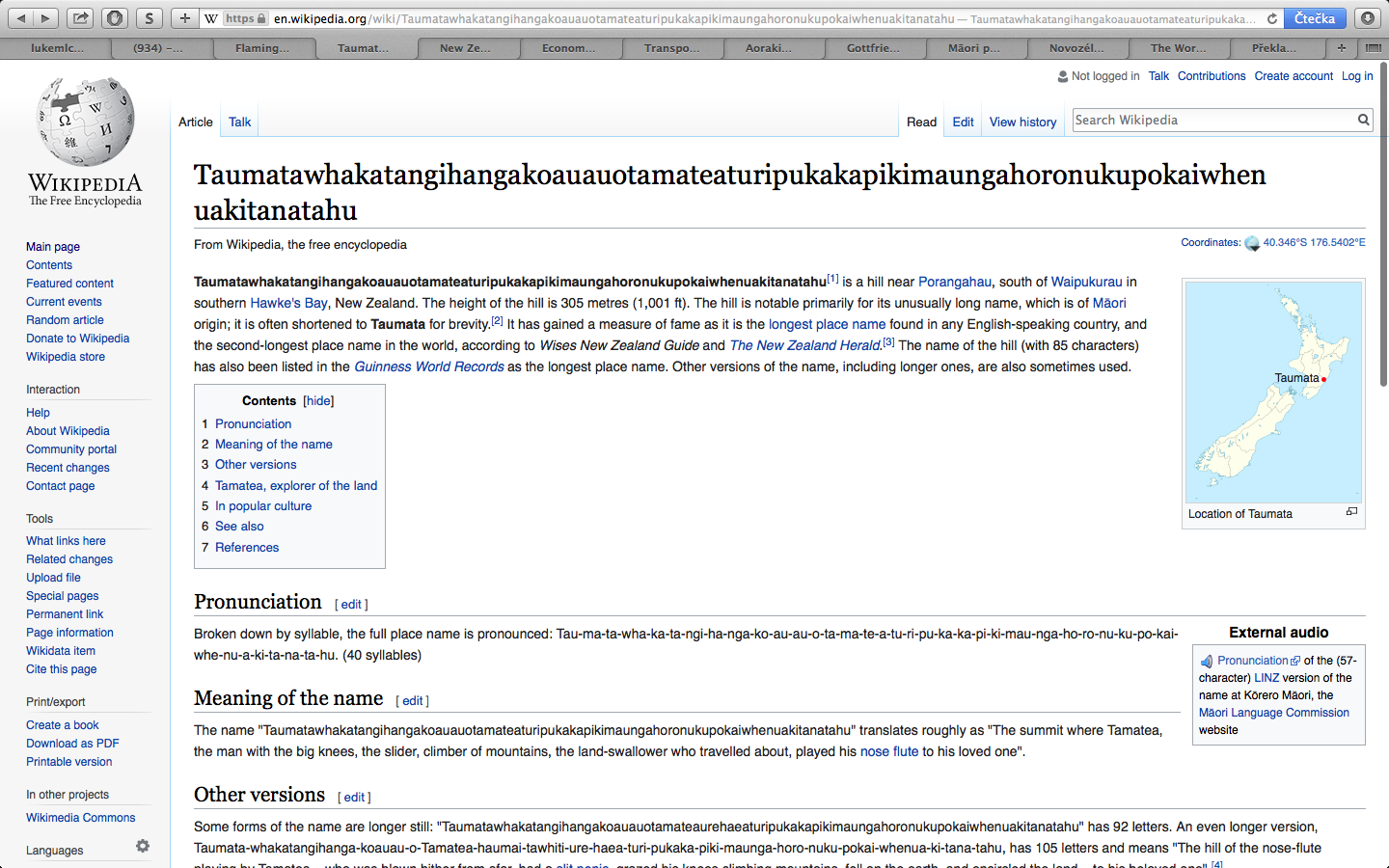 https://www.youtube.com/watch?v=JeZ9epc_KSY
Taumatawhakatangihangakoauauotamateaturipukakapikimaungahoronukupokaiwhenuakitanatahu
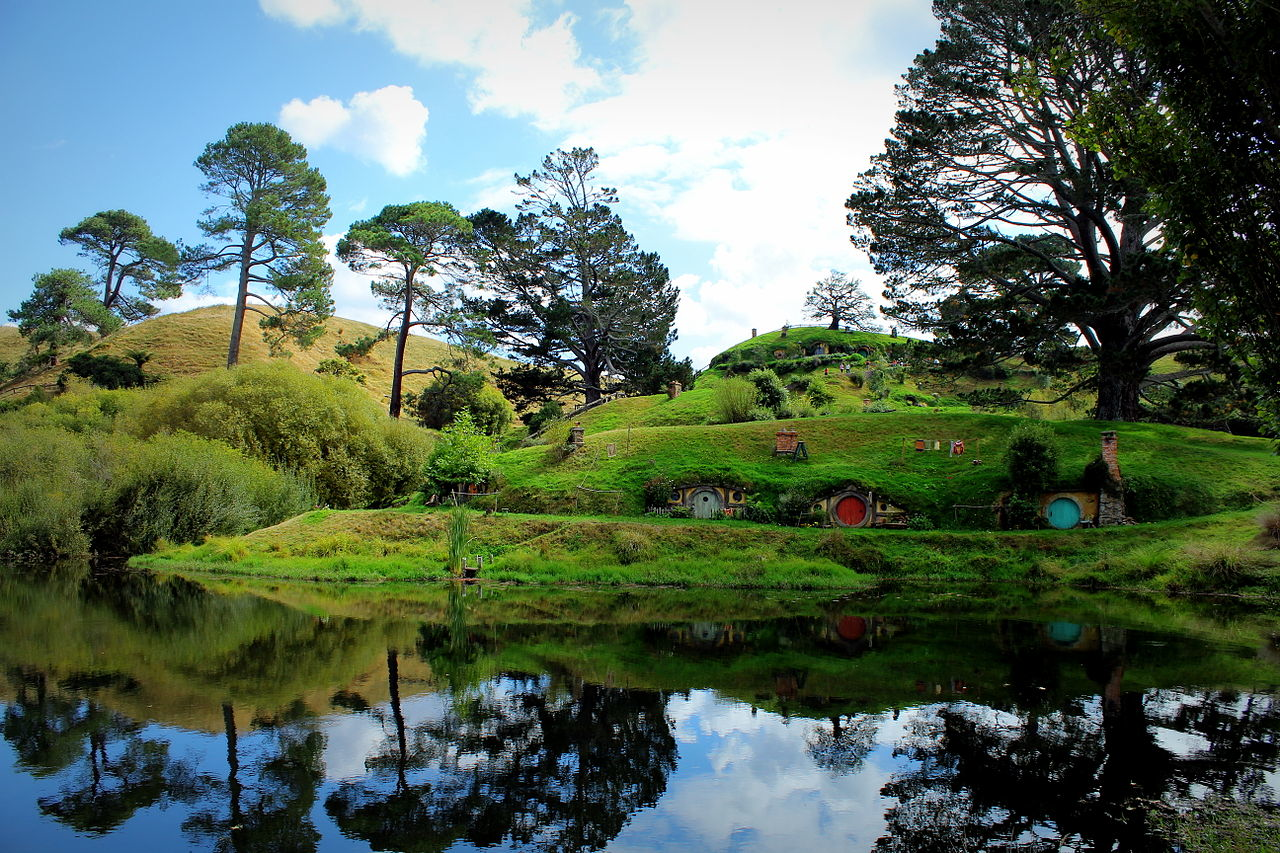 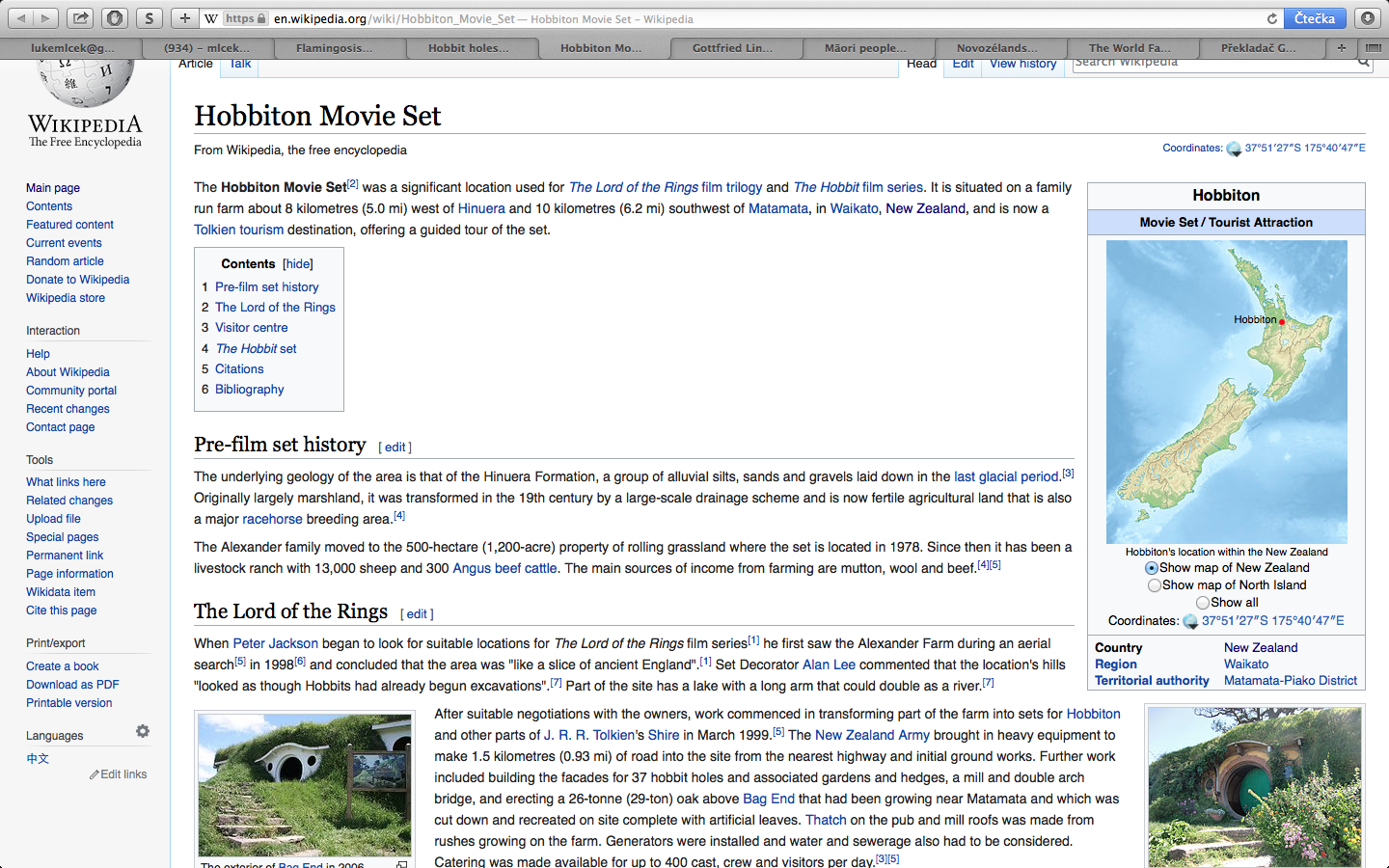 Hobitín
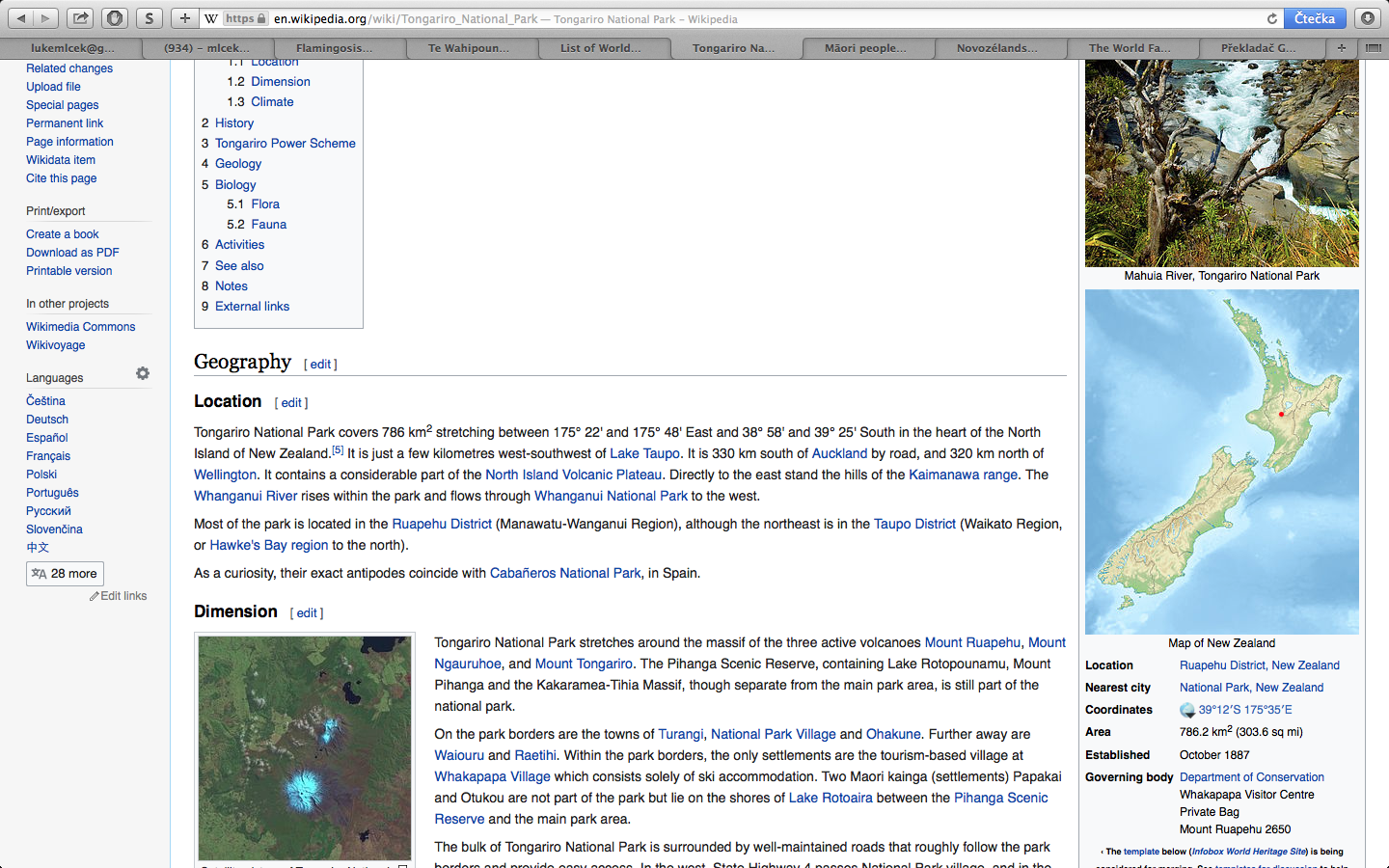 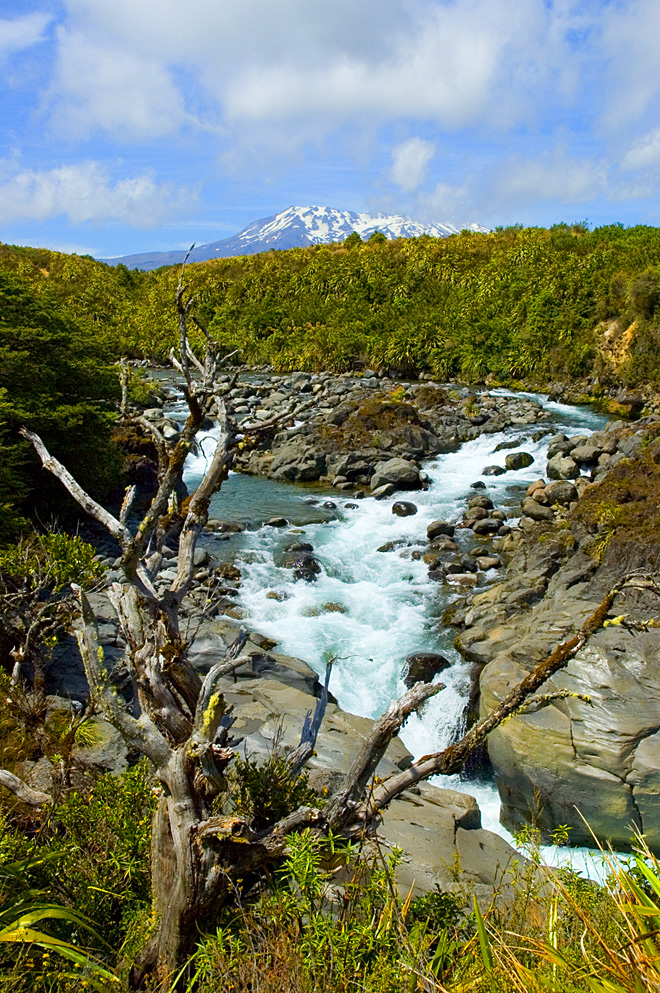 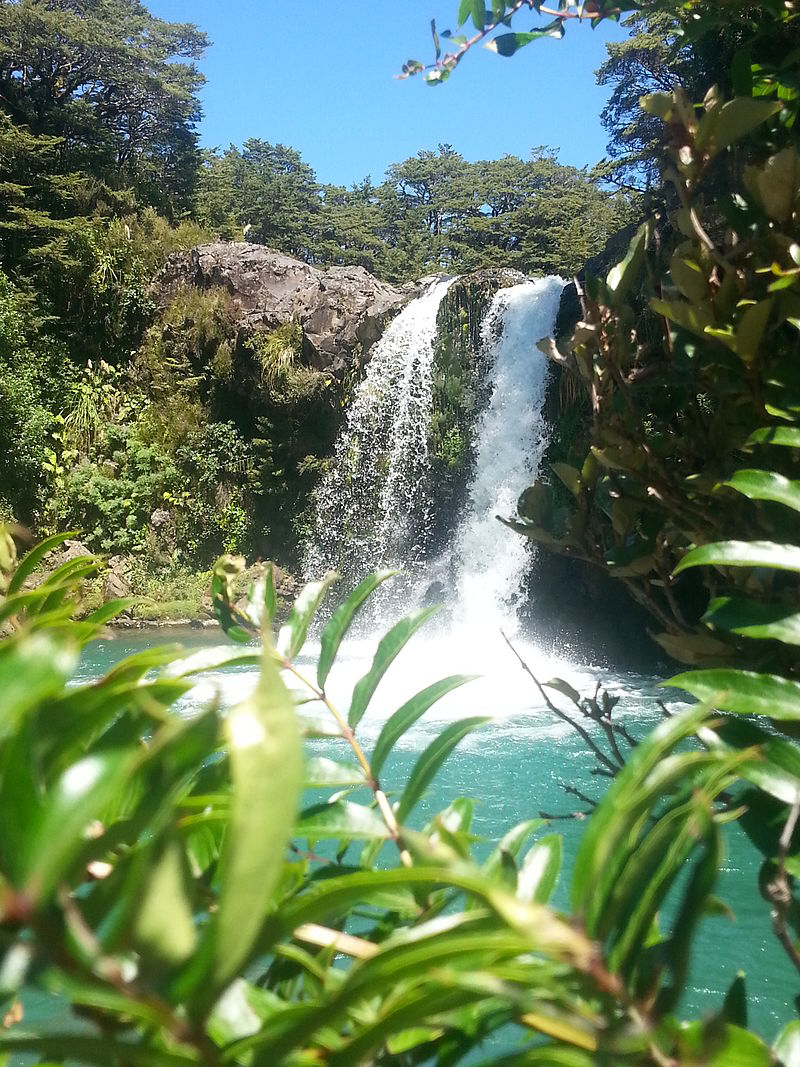 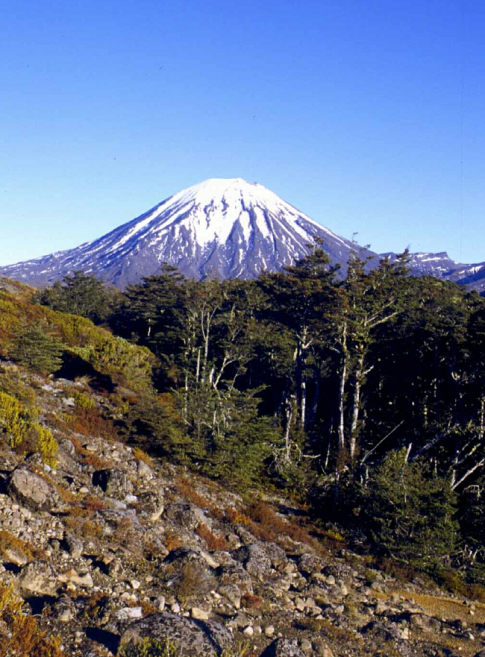 Tongariro National Park – řeka Mahuia (vlevo), vodopády Tawhai a hora Ruapehu
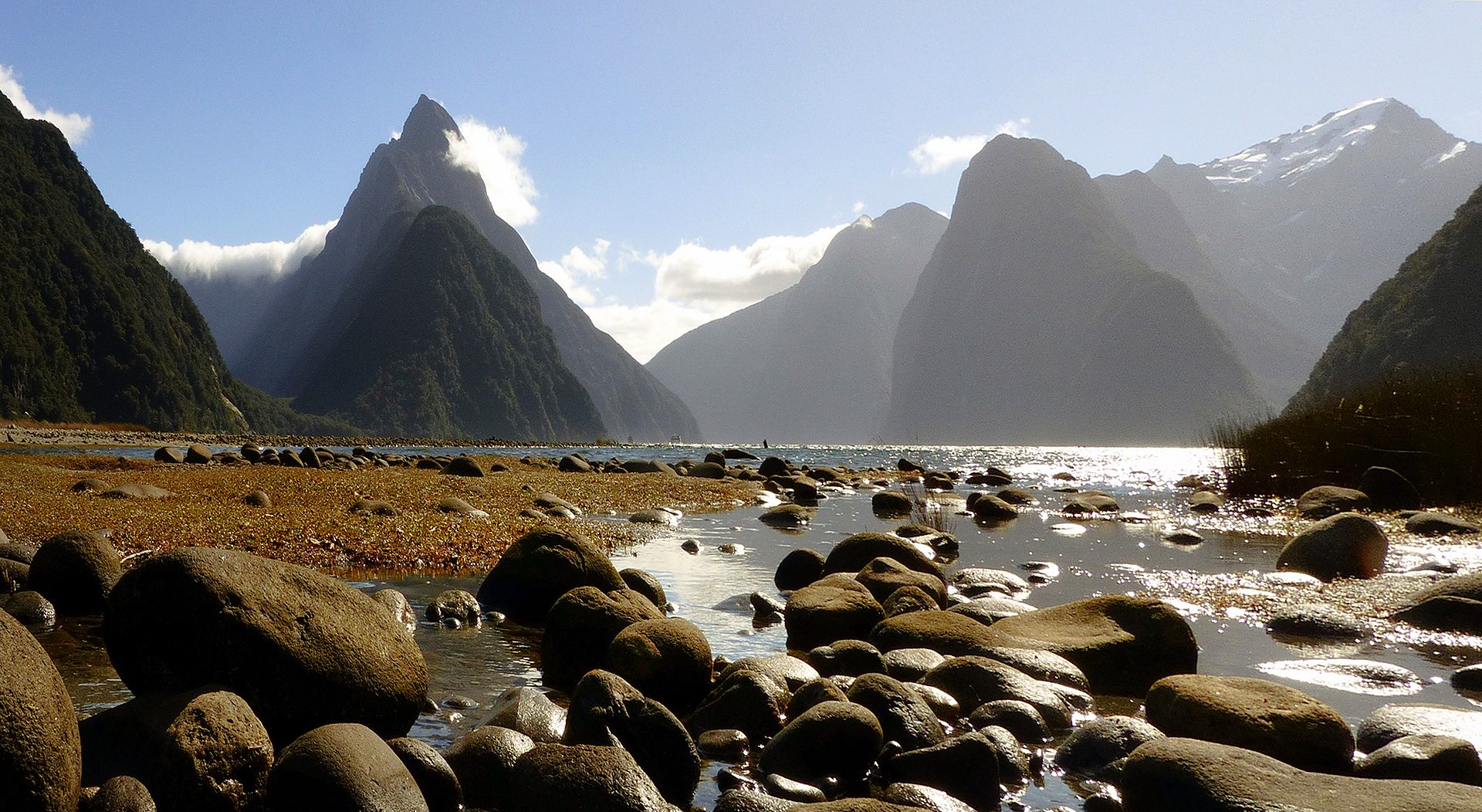 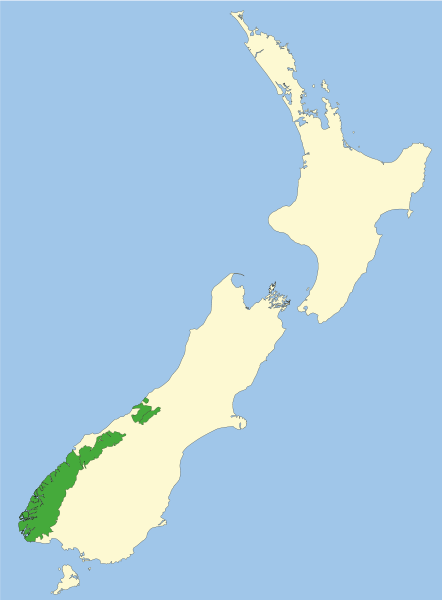 fjord Milford Sound v chráněné oblasti Te Wahipounamu
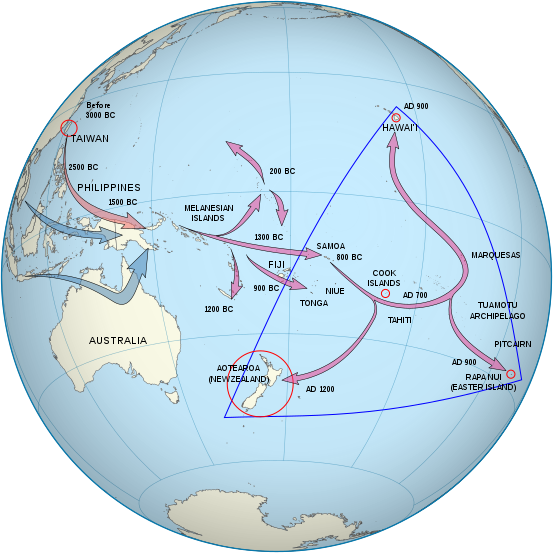 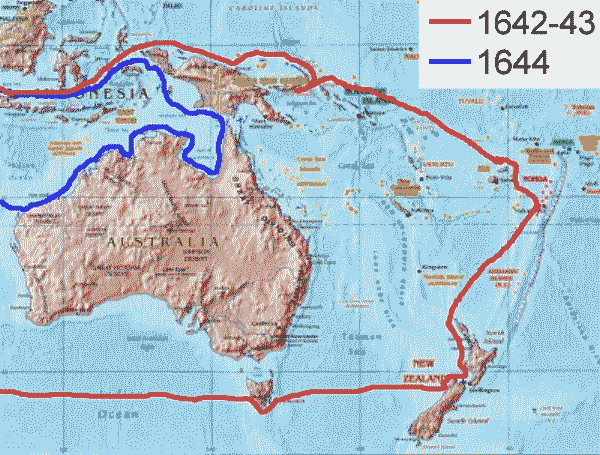 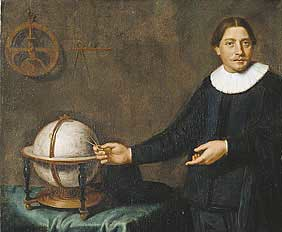 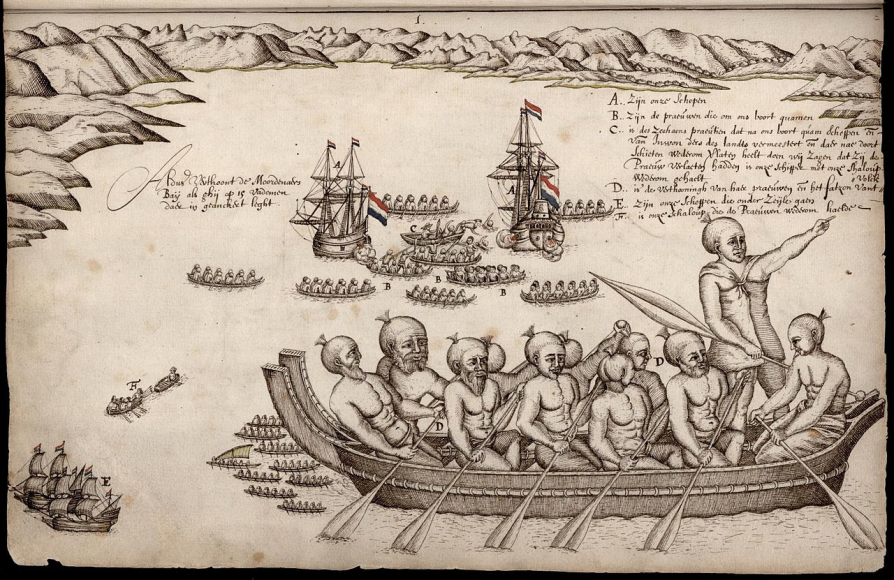 objevné výpravy nizozemského  mořeplavce Abela Tasmana (1603 - 1659)
OCEÁNIE: NOVÝ ZÉLAND - HOSPODÁŘSTVÍ
zemědělství (mléčné výrobky, jehněčí, hovězí, drůbež, ovoce, zelenina, víno, mořské plody, pšenice a ječmen - díky exportu) 
 největší podíl HDP je tvořen službami (pohostinství, doprava, cestovní ruch) → vyspělá země
 vývoz jehněčího masa, mléčných výrobků, ropy, ovoce, vlny, dřeva → výrazná závislost na exportu
 v roce 1984 transformace ekonomiky z převážně státem ovládaných firem na privátní subjekty (a pokud firma zůstala státní, tak je řízena soukromou firmou a musí být profitabilní)
- výroba elektrospotřebičů, těžba zlata
OCEÁNIE: NOVÝ ZÉLAND - HOSPODÁŘSTVÍ
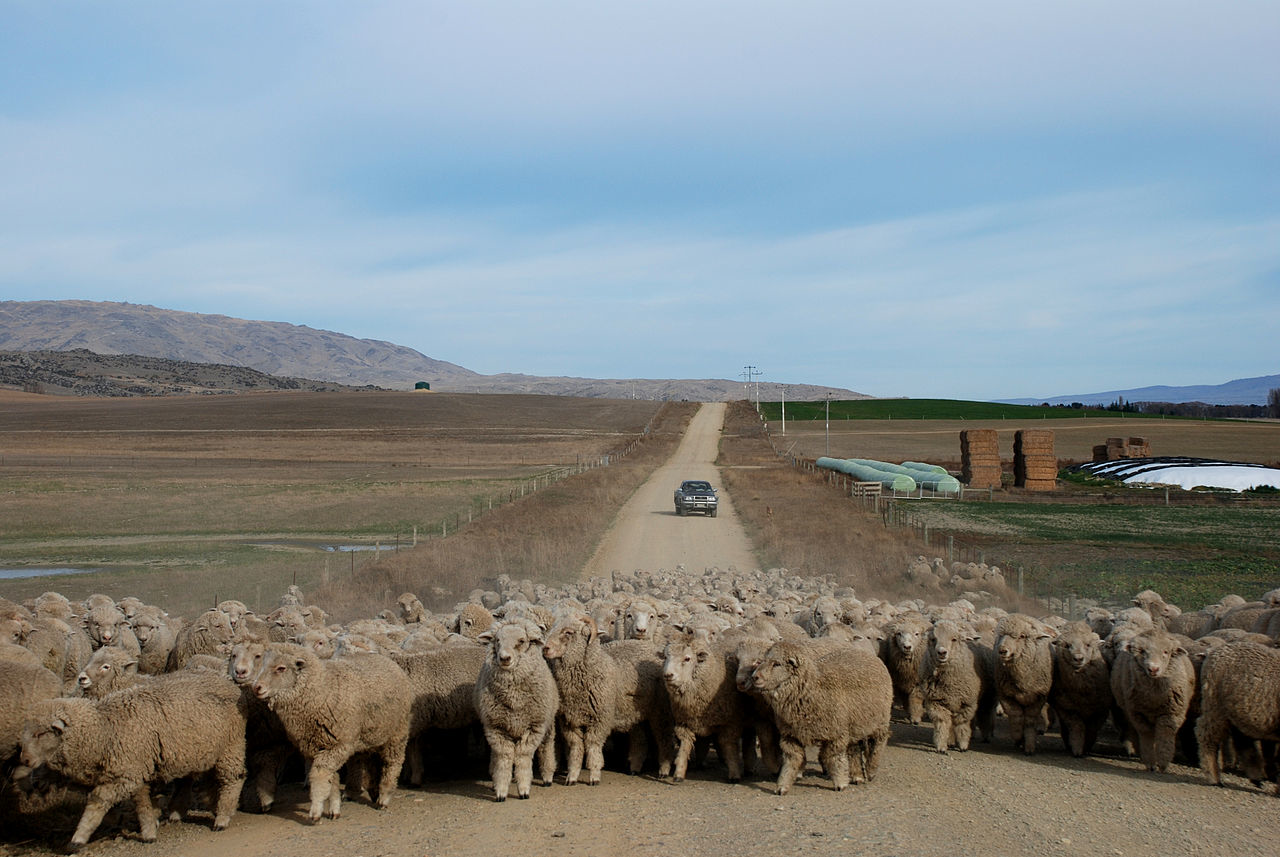 OCEÁNIE: NOVÝ ZÉLAND - OBYVATLESTVO
- původní obyvatelé – Māorové, pravděpodobně z Vietnamu okolo roku 1200 n. l. - mořeplavci 
- tetování
- tanec Haka
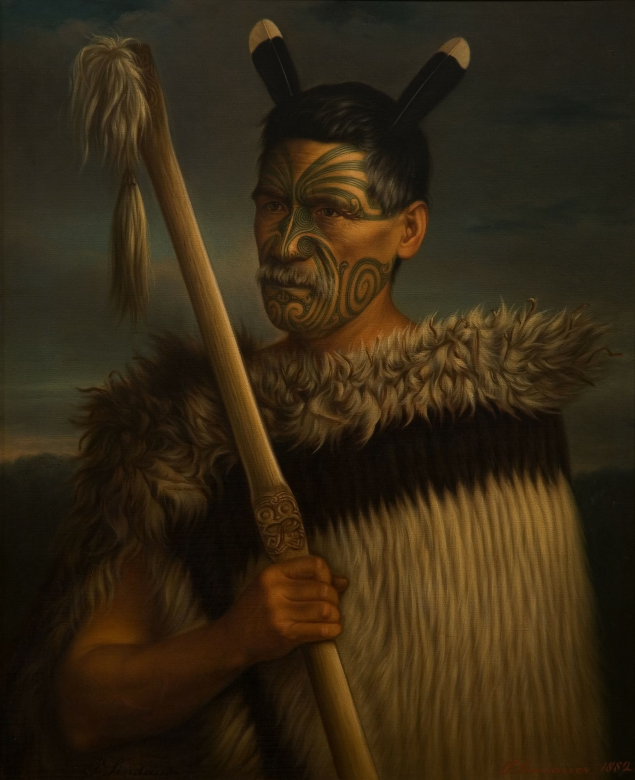 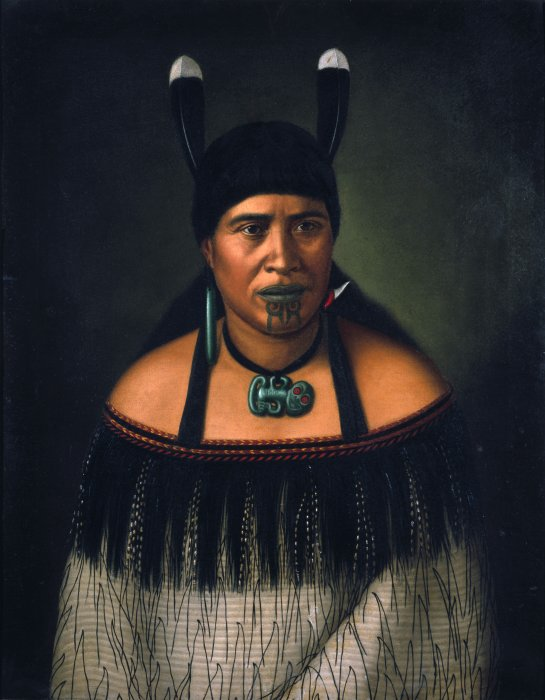 muž (vlevo) a žena (vpravo) z māorského kmene z konce 19. století, portrét Bohumír Lindauer (původem z ČR → NZ malíř Māorů)
OCEÁNIE: NOVÝ ZÉLAND - OBYVATLESTVO
- struktura obyvatelstva dle sčítání 2013 – viz graf
- „kiwi“ - exo- i endoetnonymum pro obyvatele NZ
OCEÁNIE: NOVÝ ZÉLAND – SPORT
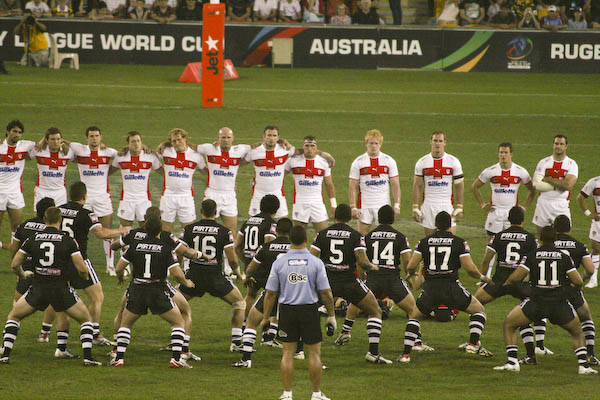 Rugby – národní sport, tým All blacks, pověstní tancem Haka
OCEÁNIE: NOVÝ ZÉLAND – SPORT
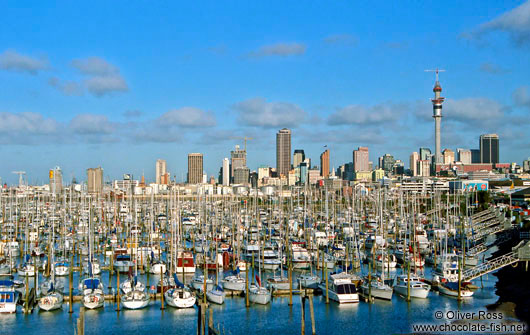 jachtaření – oblíbená činnost „kiwiů“
OCEÁNIE: NOVÝ ZÉLAND – KUCHYNĚ
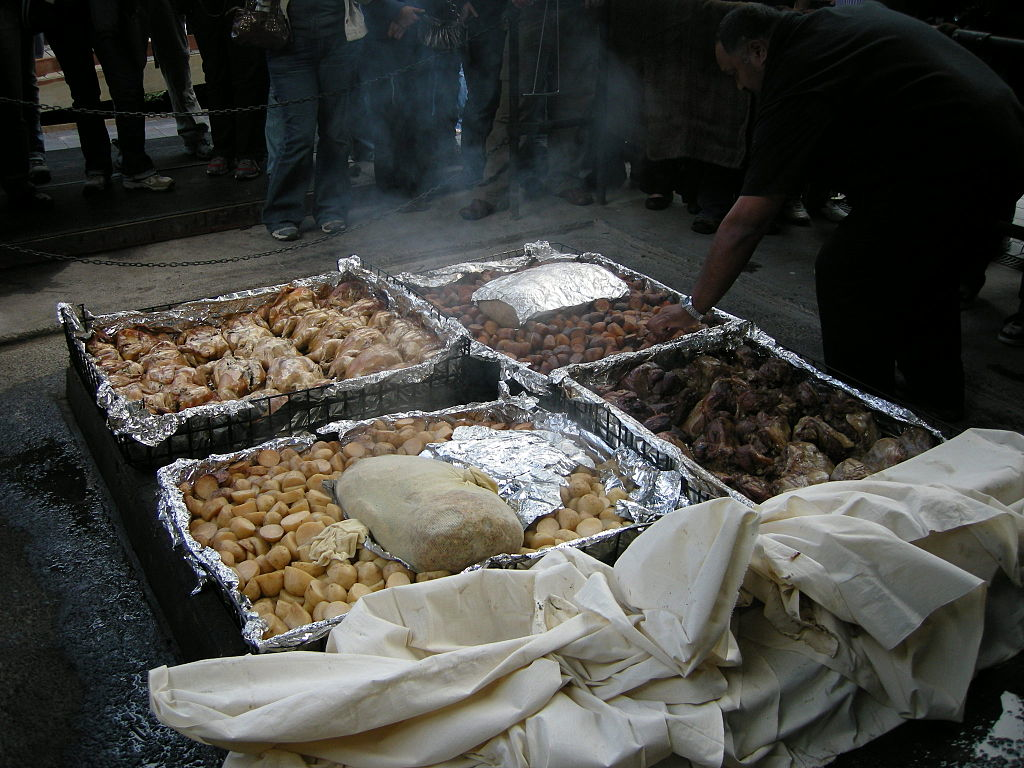 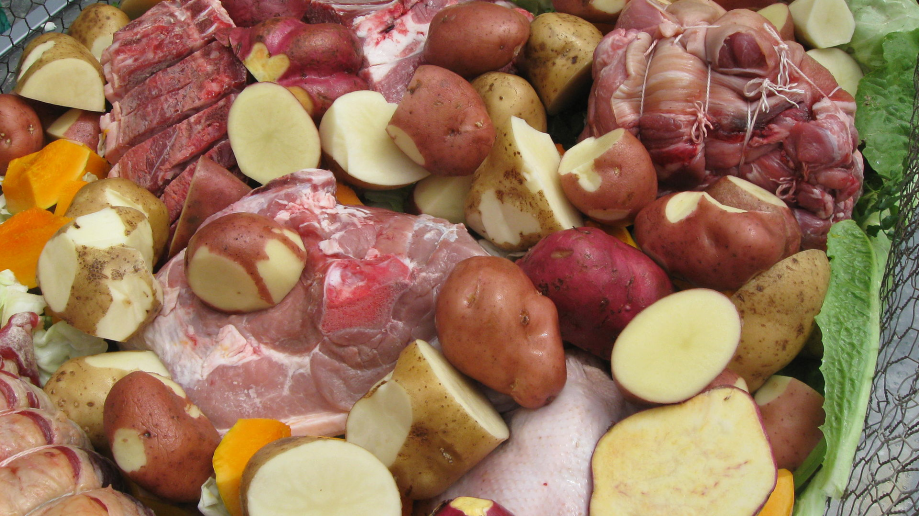 syrové maso a zelenina nachystané k přípravě hāngi
hāngi – pečení pomocí rozpálených kamenů (dnes používáno pouze při tradičních slavnostech)
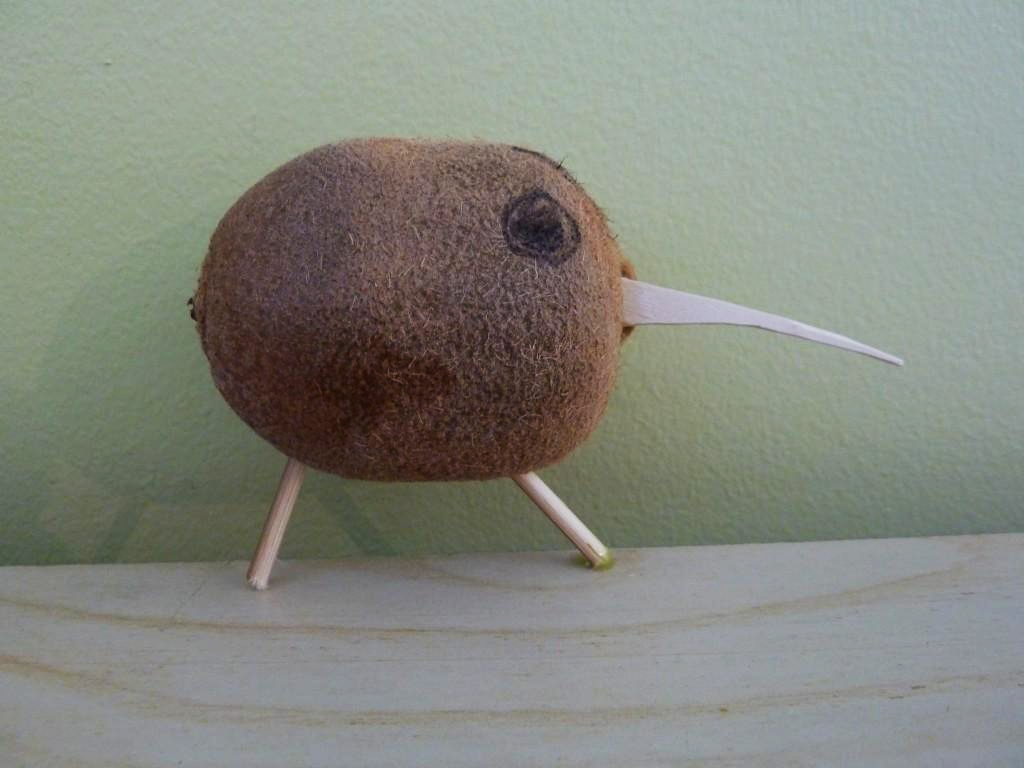 Aktinidie lahodná
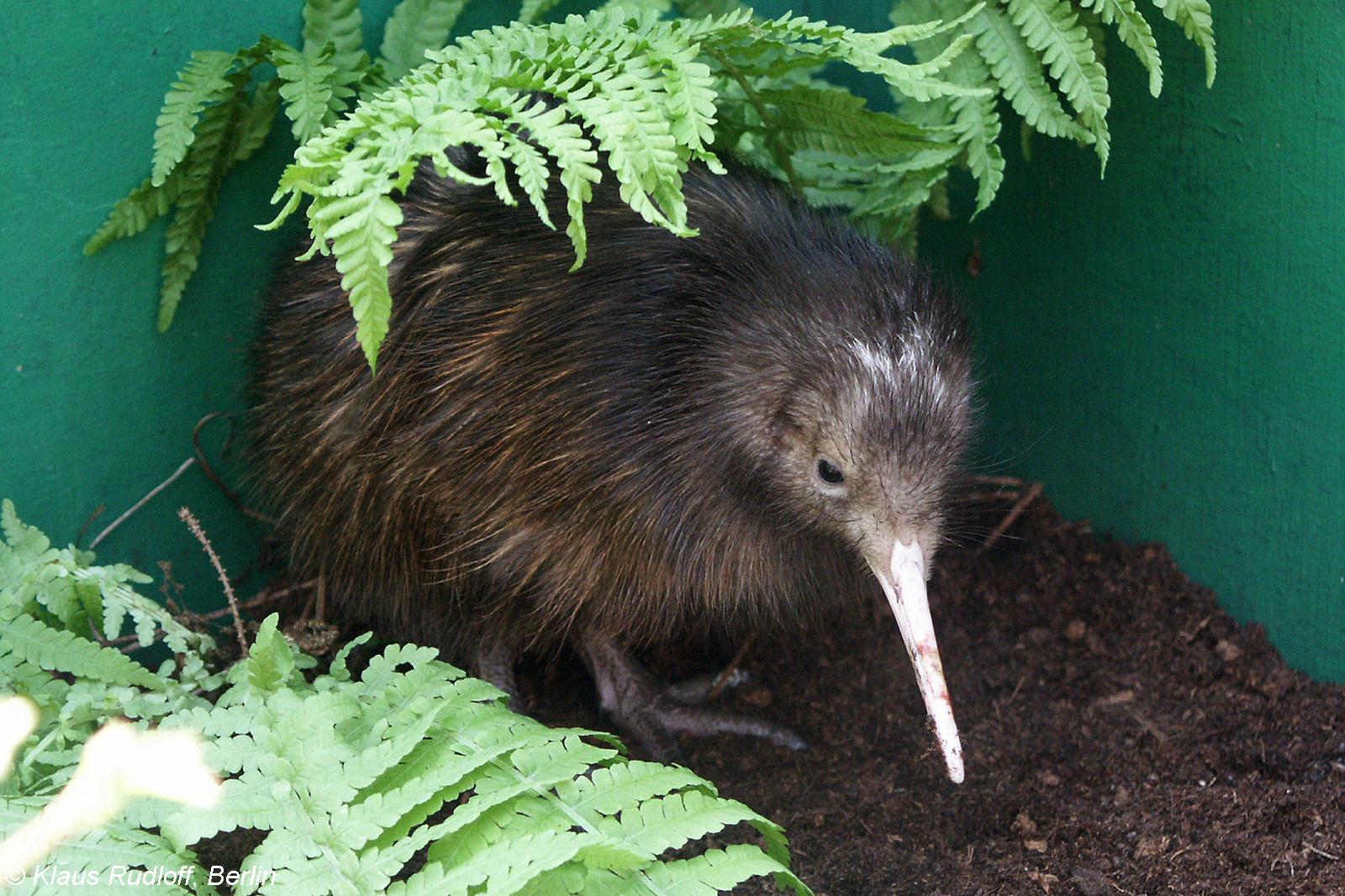 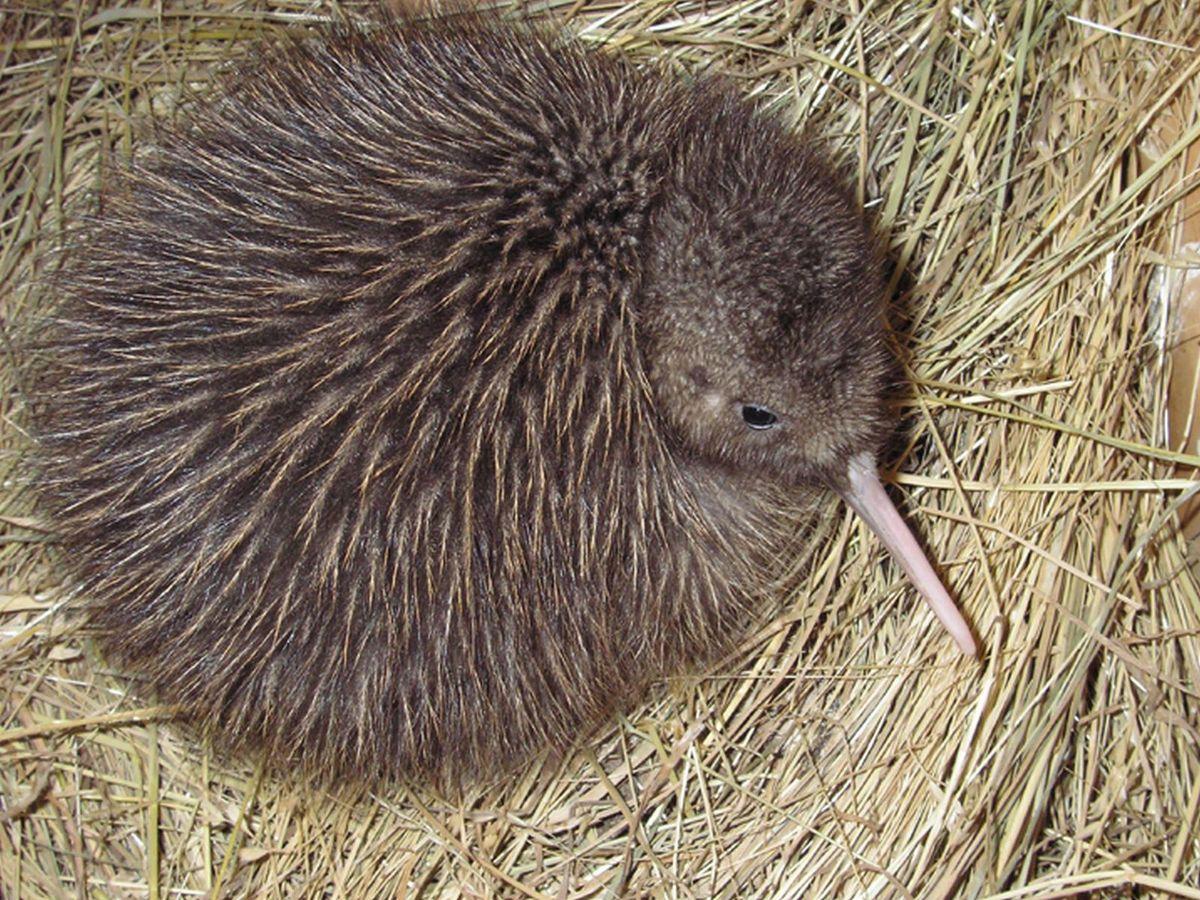 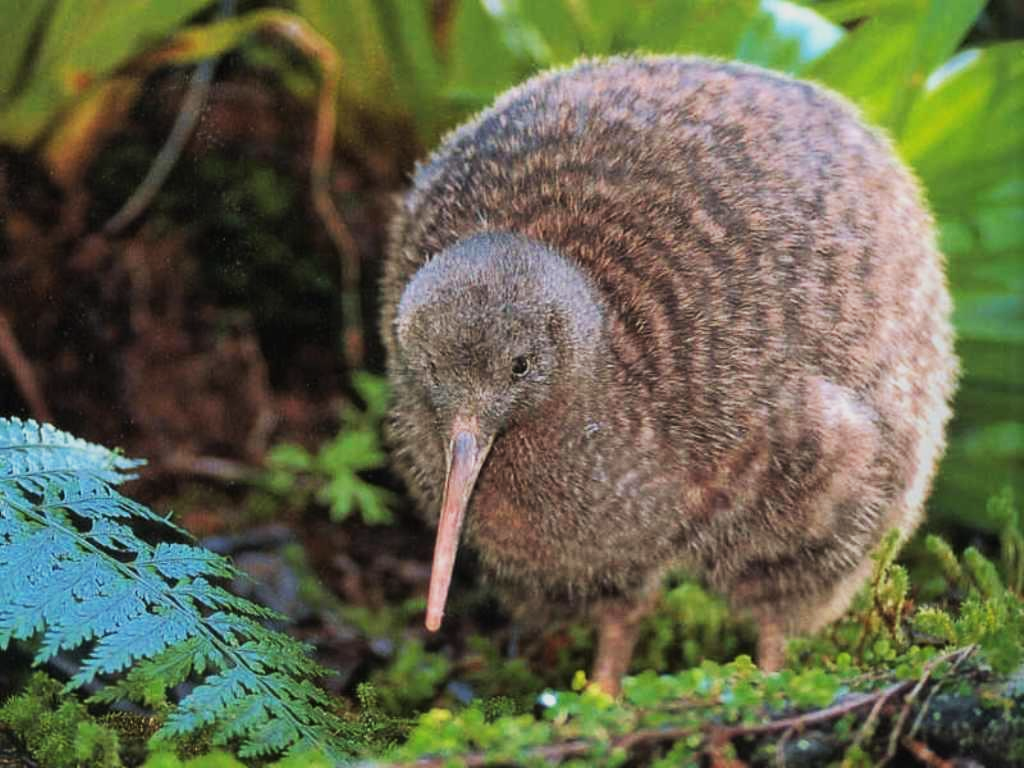 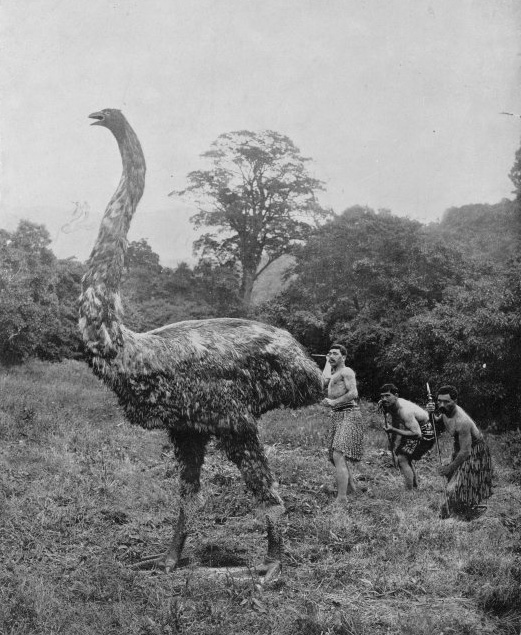 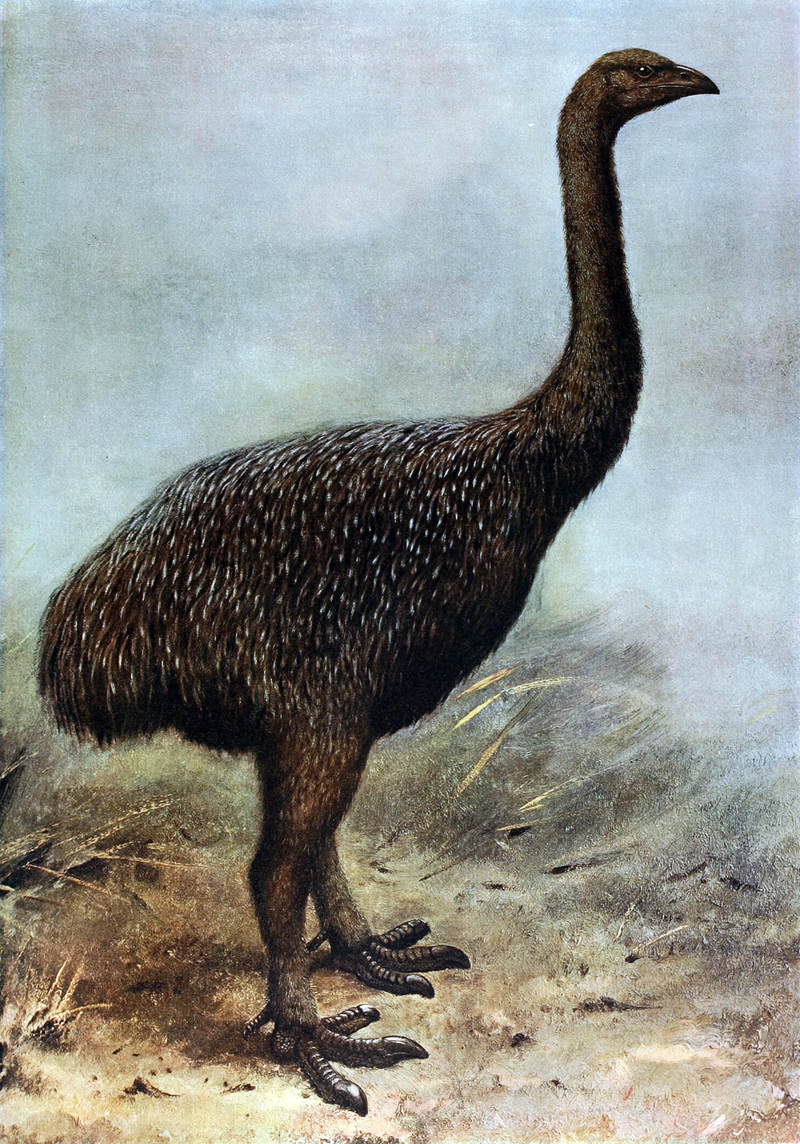 rekonstrukce lovu ptáka Moa a a jeho možná podoba – vyhuben Maory
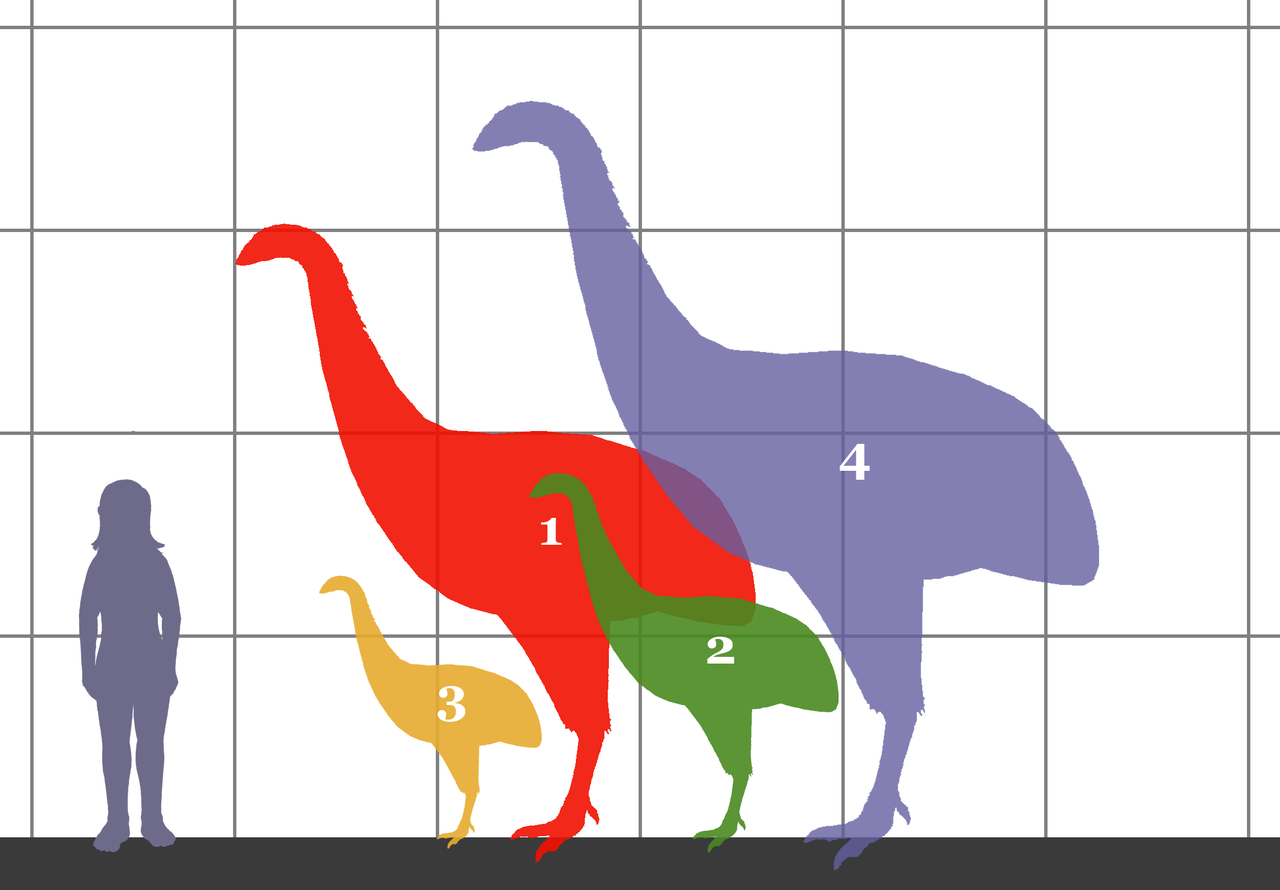 srovnání jednotlivých druhů ptáků Moa s člověkem: 
1. Dinornis novaezealandiae 
2. Emeus crassus 
3. Anomalopteryx didiformis 
4. Dinornis robustus